Analyzing Exploit Kit Traffic with Wireshark
Analyzing Exploit Kit Traffic with Wireshark
Analyzing Malicious Traffic with Wireshark
Bradley Duncan
Threat Intelligence Analyst | Palo Alto Networks Unit 42
WHY THE CHANGE?
Traditional campaigns using exploit kits were relatively easy to find.
Exploitkit
server
Compro-mised
website
WHY THE CHANGE?
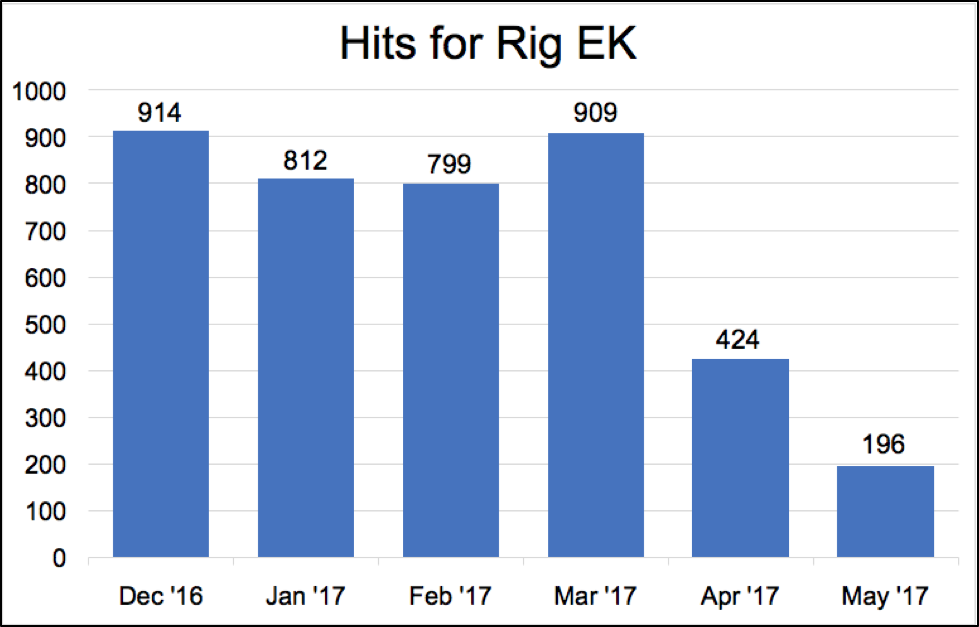 WHY THE CHANGE?
Now, generally malvertising leads to exploit kits
AD
Exploitkit
server
Normal
website
GATES
INTRODUCTION
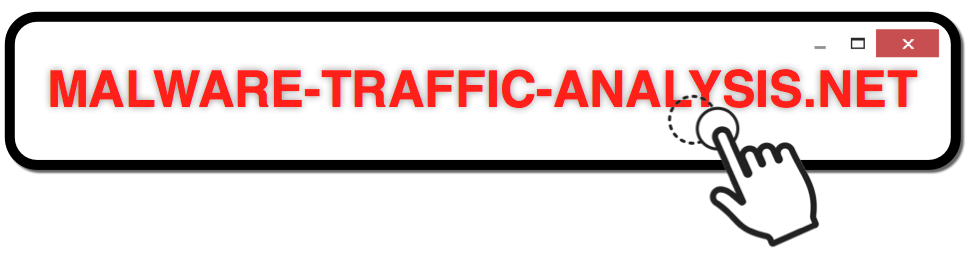 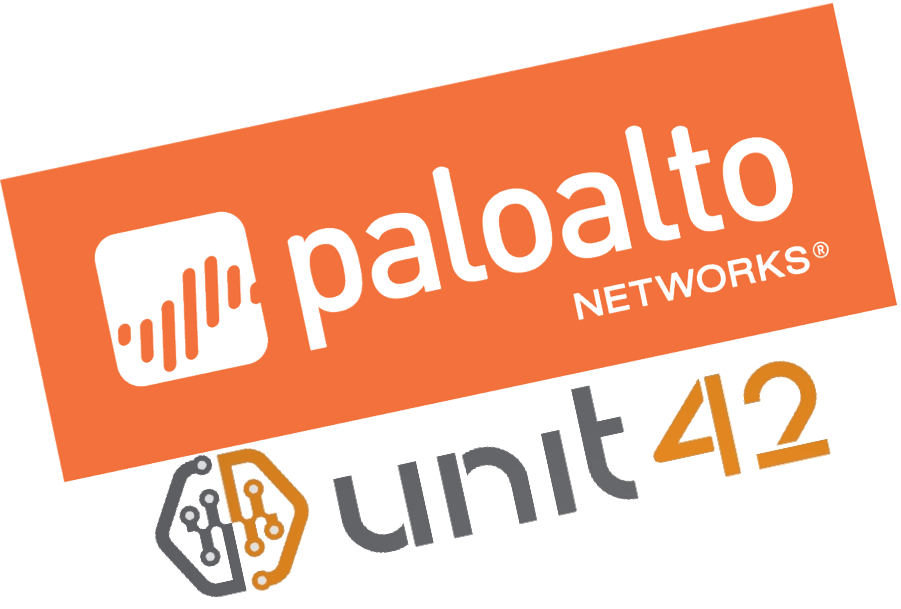 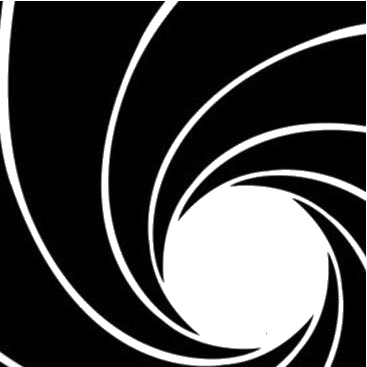 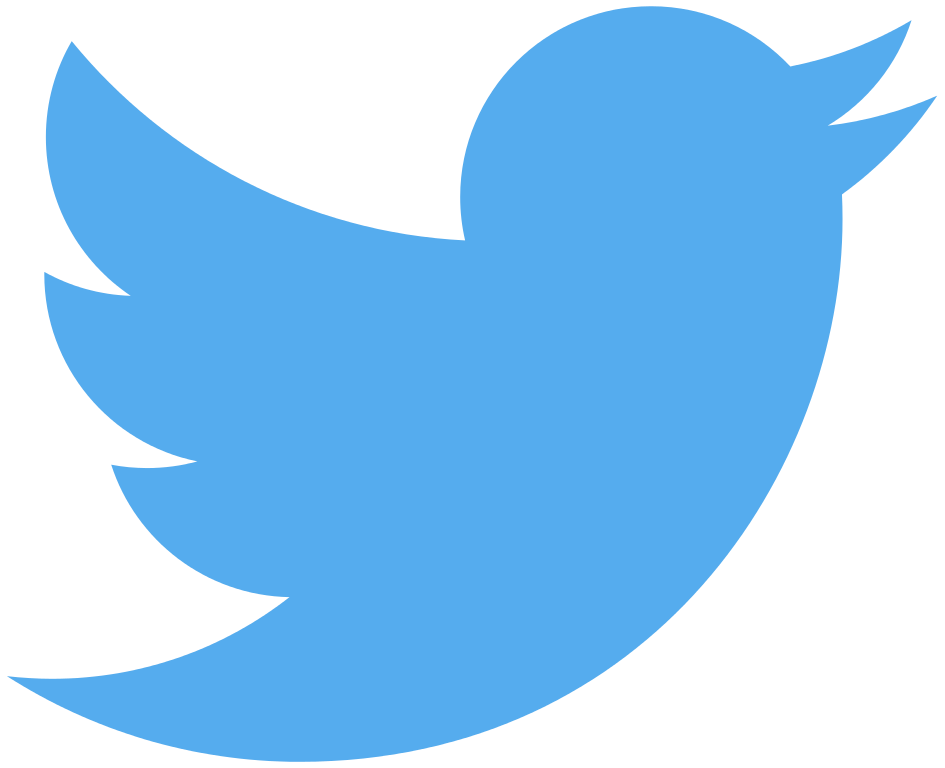 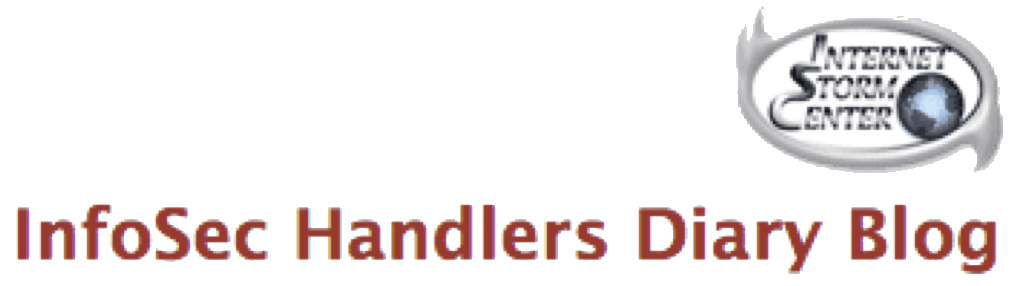 @malware_traffic
OVERVIEW
Wireshark setup
Find traffic based on an IDS alert
Find root cause after post-infection alerts
Example of exploit kit traffic
PCAPS ONLINE AT:
http://www.malware-traffic-analysis.net/2017/06/01/2017-06-01-SharkFest-pcap-for-lab-by-Duncan-01.pcap.zip
http://www.malware-traffic-analysis.net/2017/06/01/2017-06-01-SharkFest-pcap-for-lab-by-Duncan-02.pcap.zip
 http://www.malware-traffic-analysis.net/2017/06/01/2017-06-01-SharkFest-pcap-for-lab-by-Duncan-03.pcap.zip
WIRESHARK SETUP
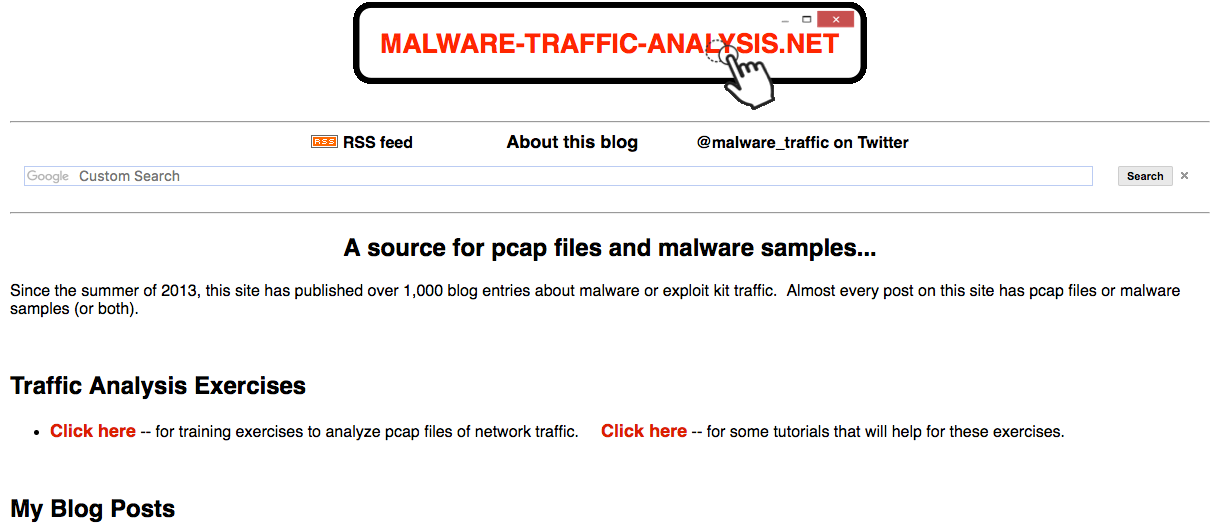 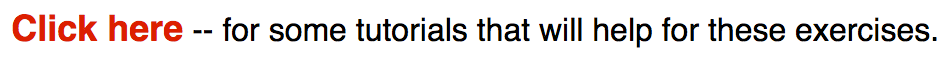 WIRESHARK SETUP
Default column display not ideal for HTTP traffic
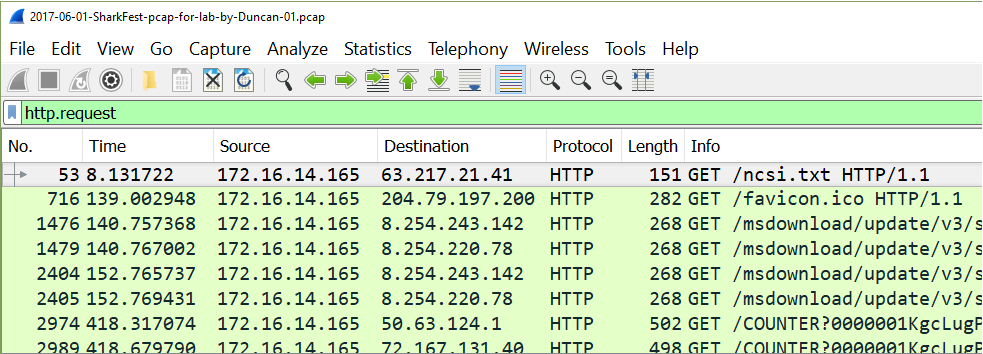 WIRESHARK SETUP
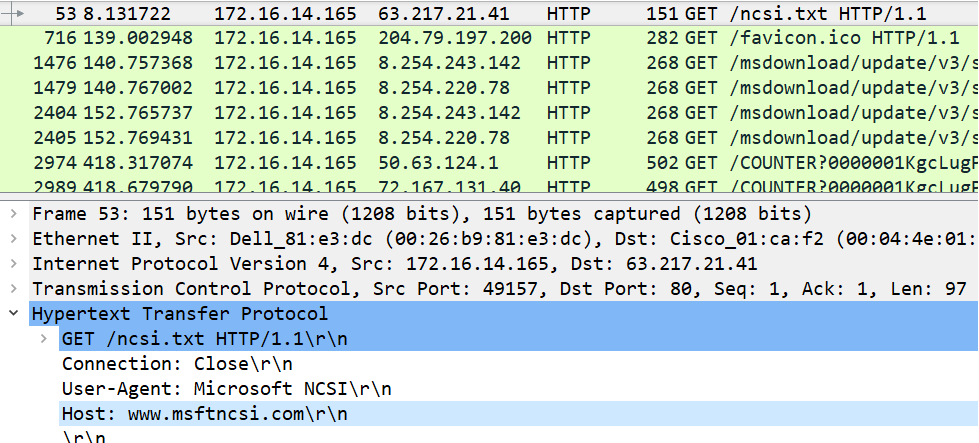 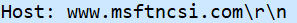 WIRESHARK SETUP
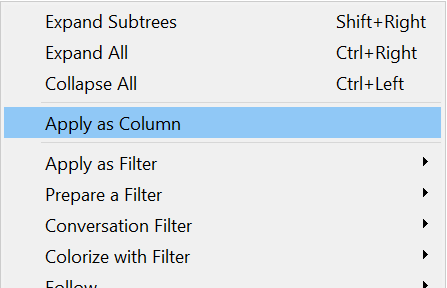 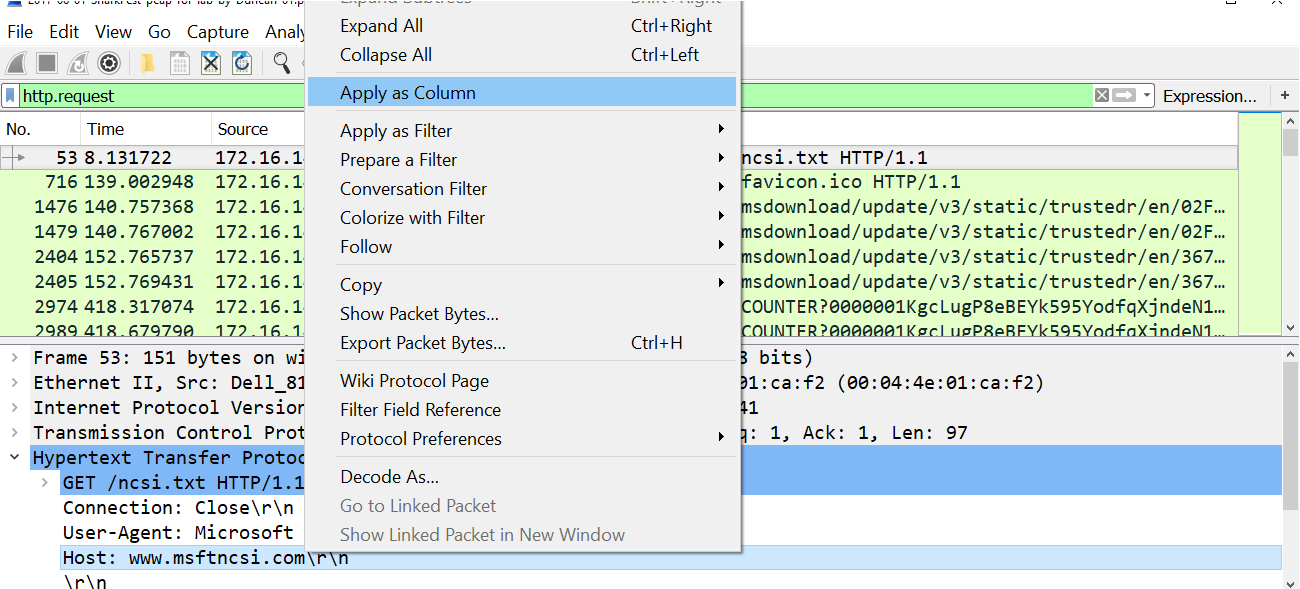 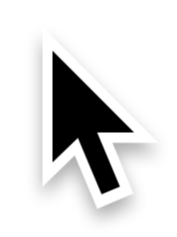 WIRESHARK SETUP
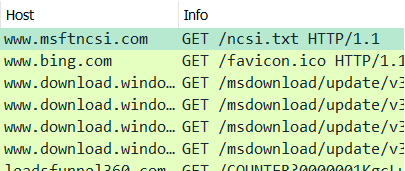 WIRESHARK SETUP
Time display to UTC
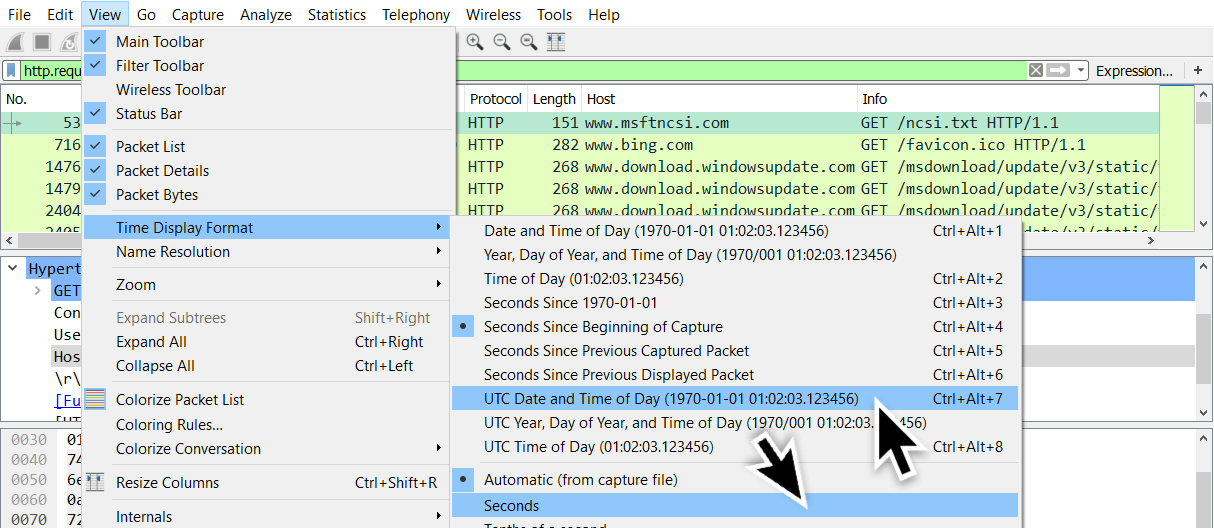 WIRESHARK SETUP
Hide or remove the colums you don't need.
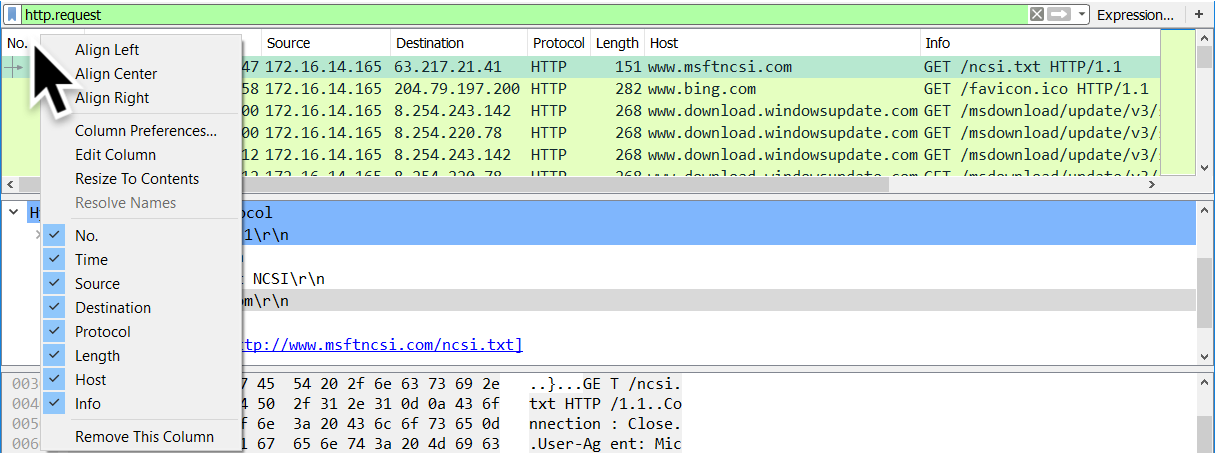 WIRESHARK SETUP
Go to Column Preferences
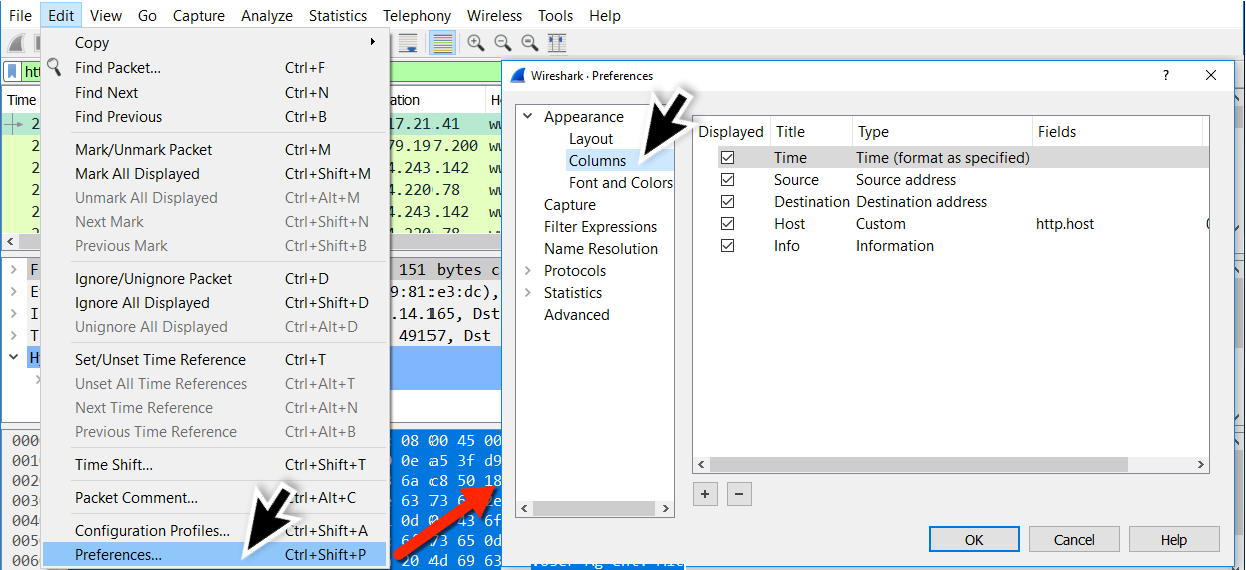 WIRESHARK SETUP
Go to Column Preferences
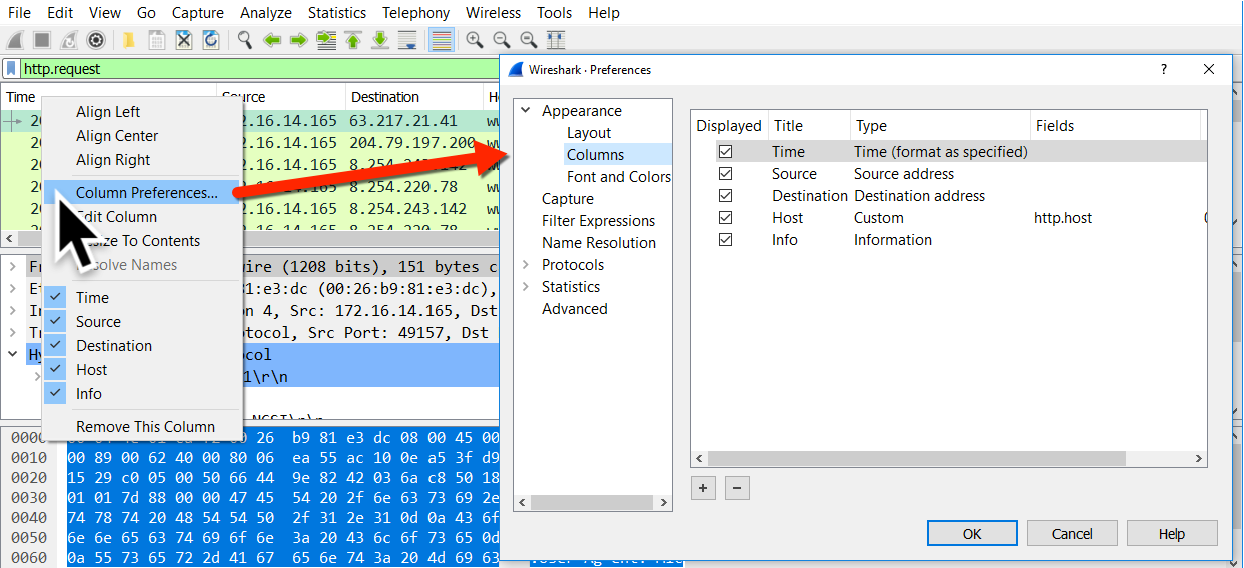 WIRESHARK SETUP
Adding acolumn
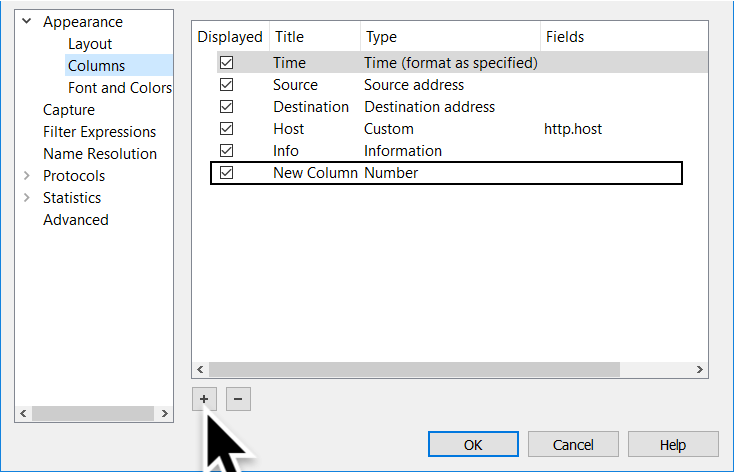 WIRESHARK SETUP
Adding acolumn
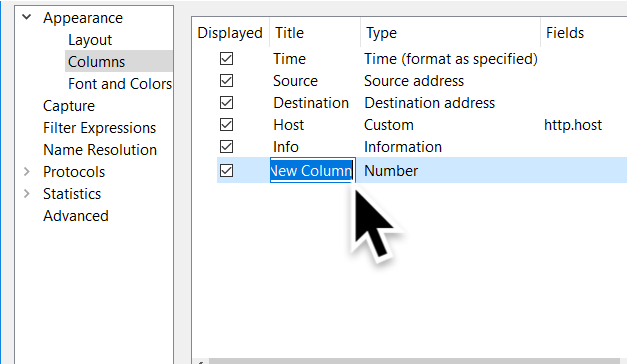 WIRESHARK SETUP
Adding acolumn
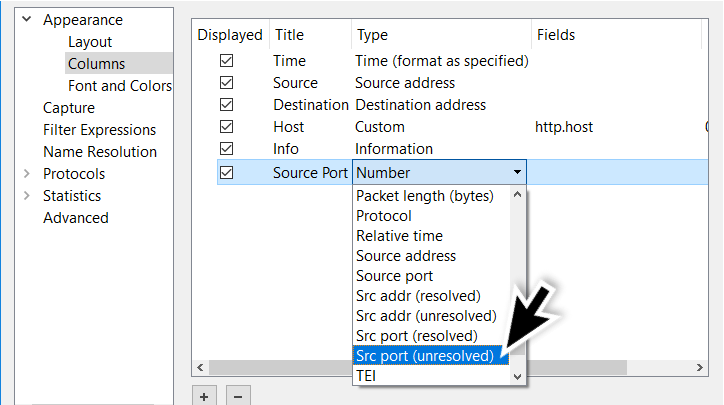 WIRESHARK SETUP
Adding acolumn
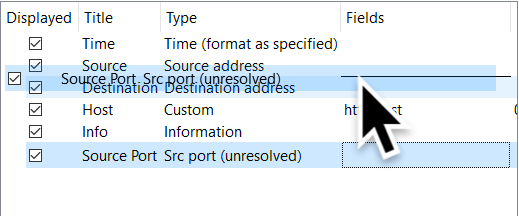 WIRESHARK SETUP
Adding acolumn
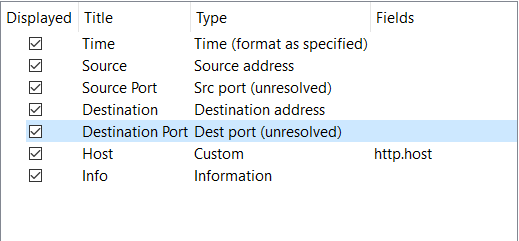 WIRESHARK SETUP
Adding acolumn
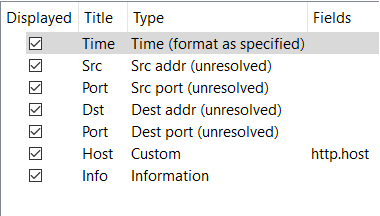 WIRESHARK SETUP
Aligning the columns
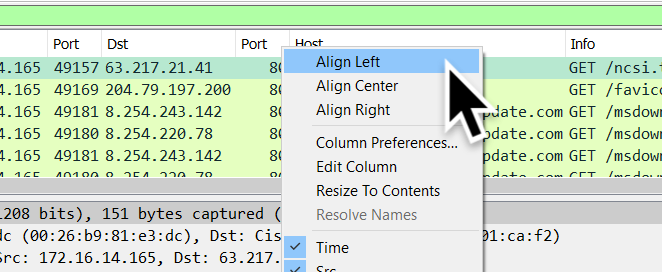 WIRESHARK SETUP
Time    Source IP    Source port    Destination IP
Destination port    HTTP host    Info
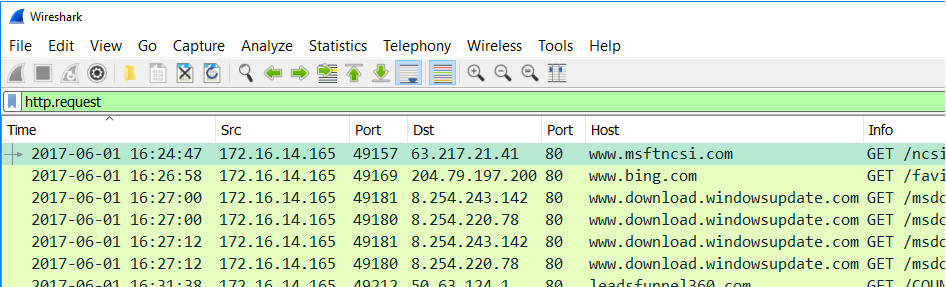 UP NEXT...
Wireshark setup
Find traffic based on an IDS alert
Find root cause after post-infection alerts
Example of exploit kit traffic
FROM IDS ALERT
Initial alerts on the first pcap show a JS or WSF downloader
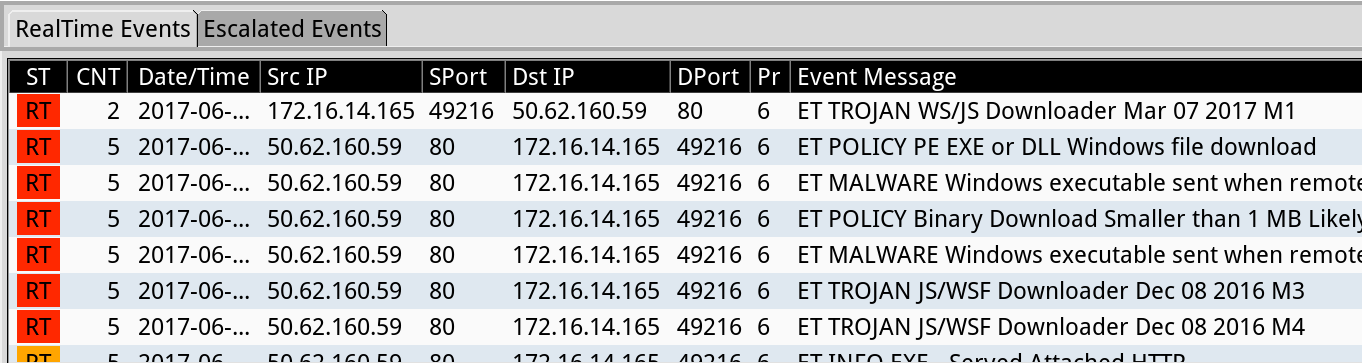 FROM IDS ALERT
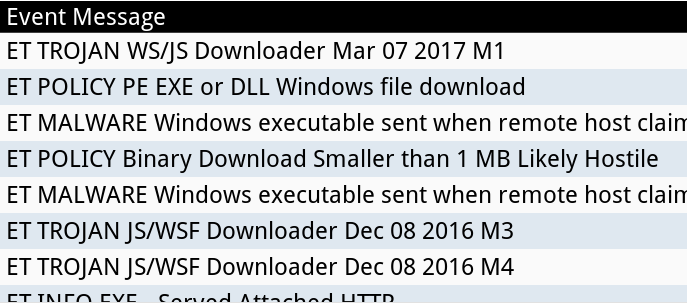 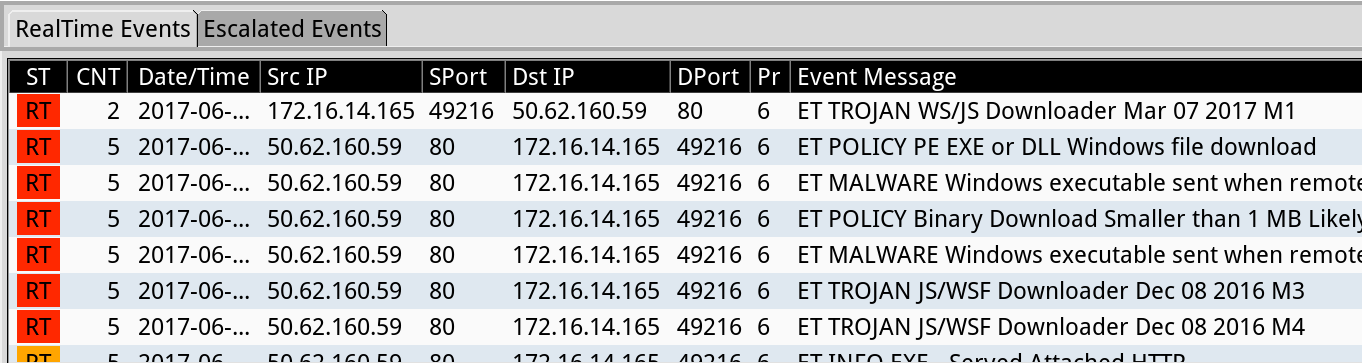 FROM IDS ALERT
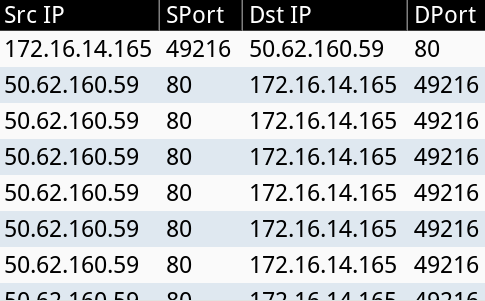 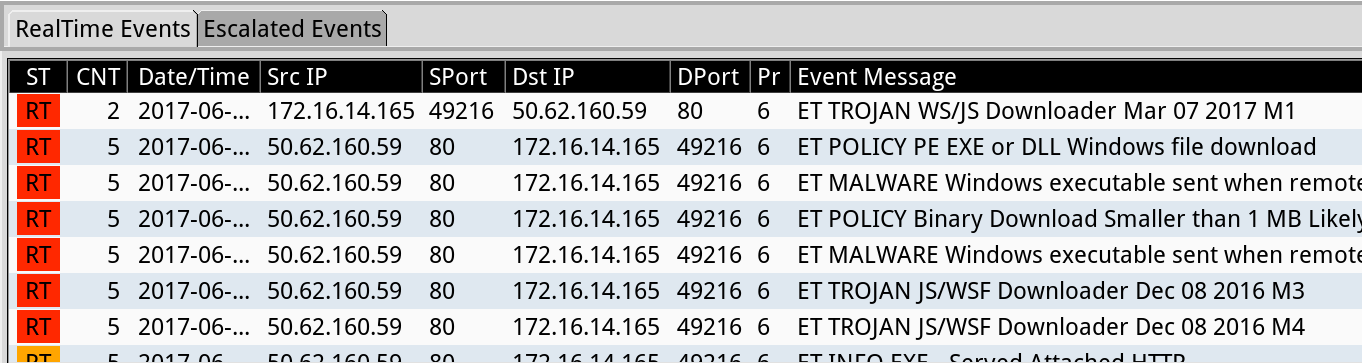 FROM IDS ALERT
http.request and tcp.port eq 49216
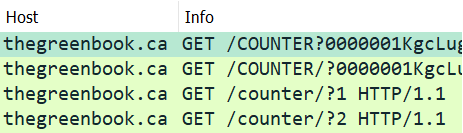 FROM IDS ALERT
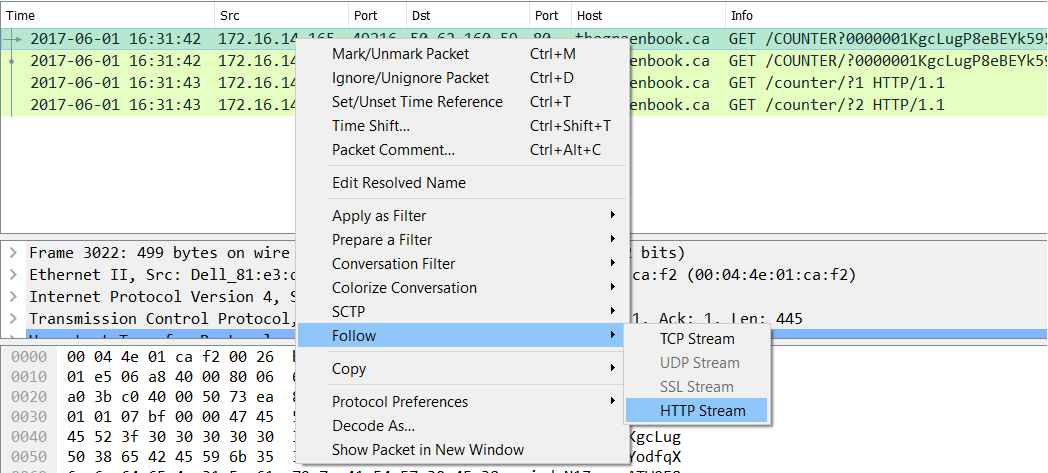 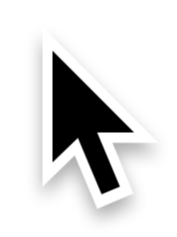 FROM IDS ALERT
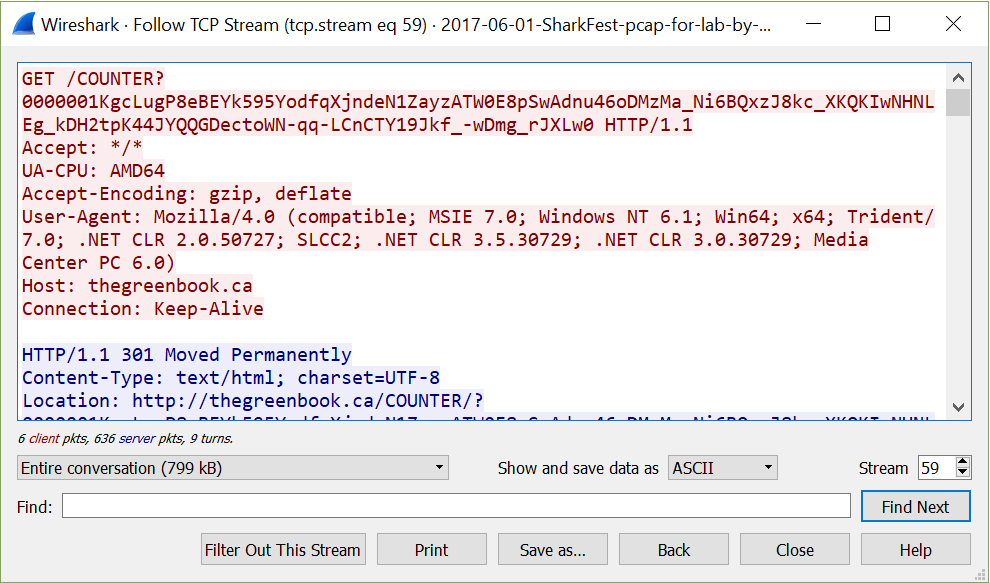 FROM IDS ALERT
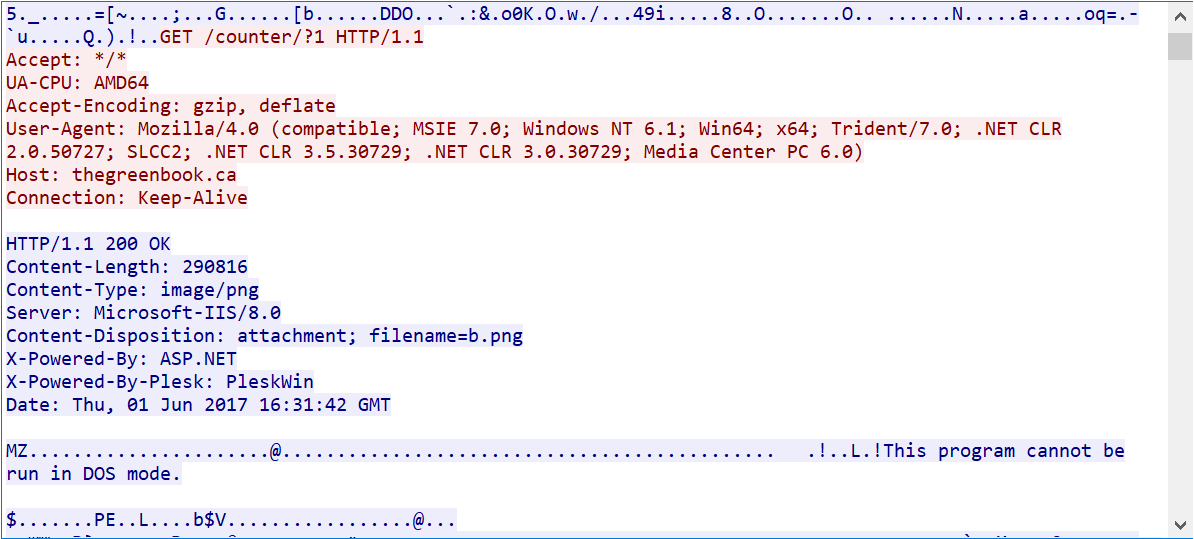 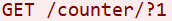 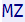 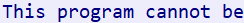 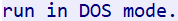 FROM IDS ALERT
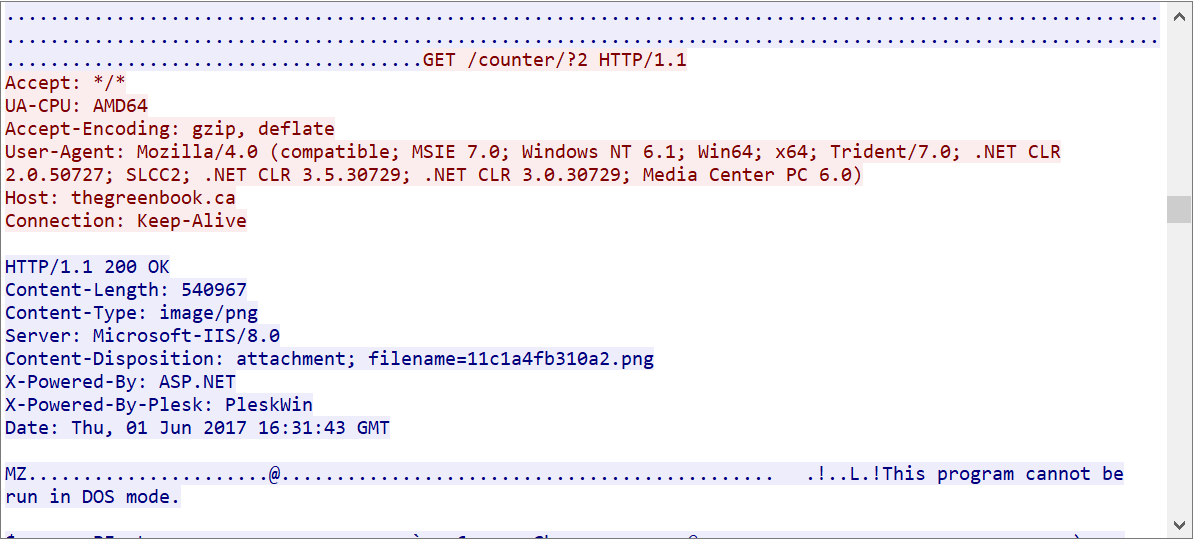 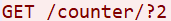 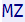 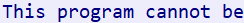 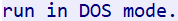 FROM IDS ALERT
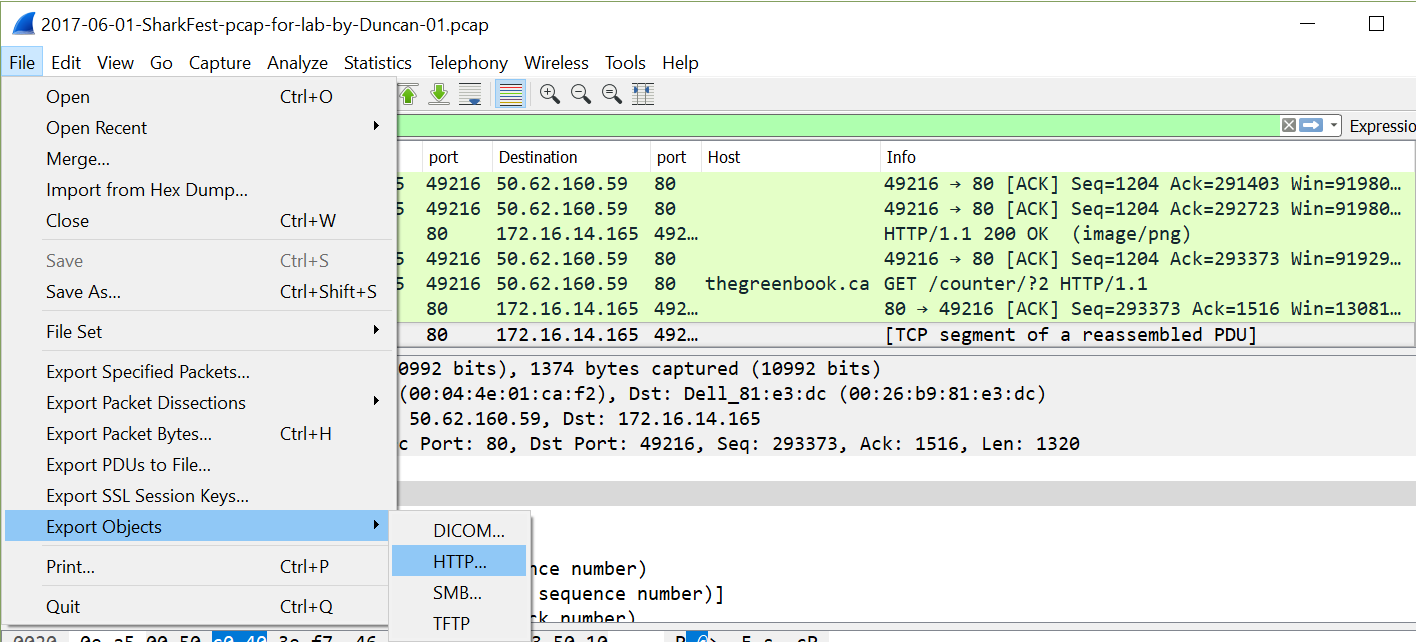 FROM IDS ALERT
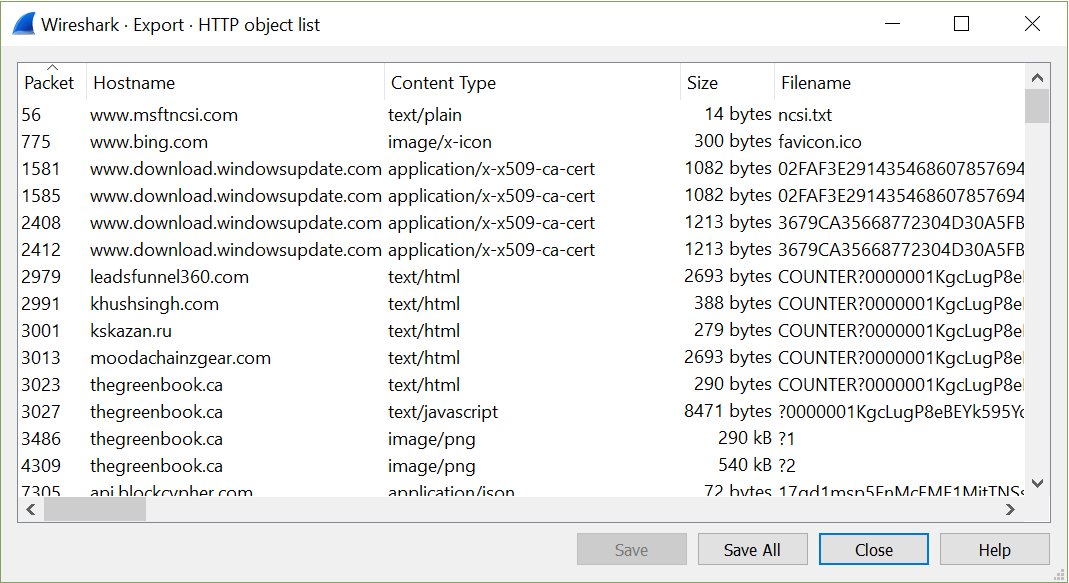 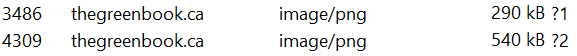 FROM IDS ALERT
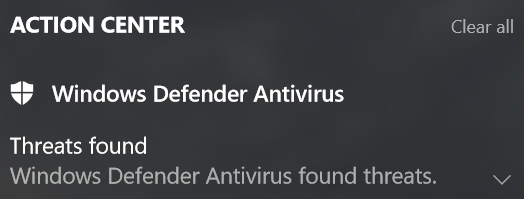 FROM IDS ALERT
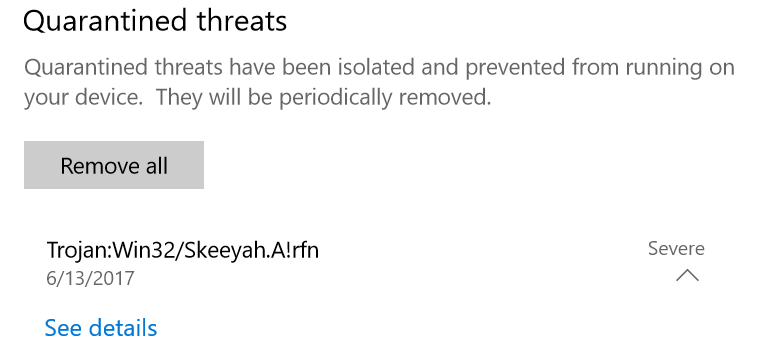 FROM IDS ALERT
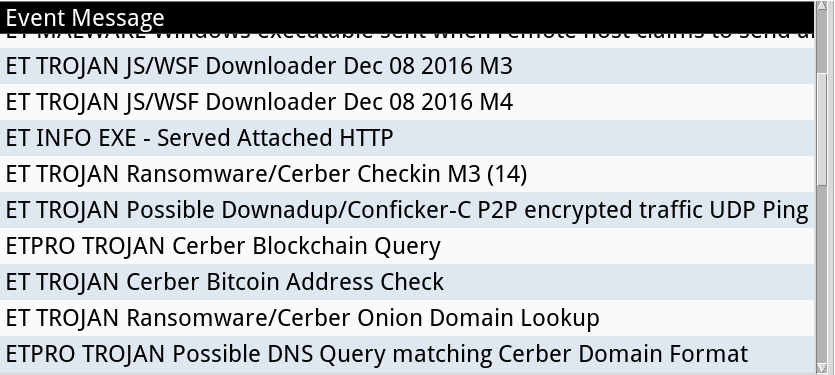 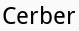 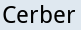 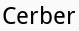 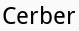 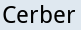 FROM IDS ALERT
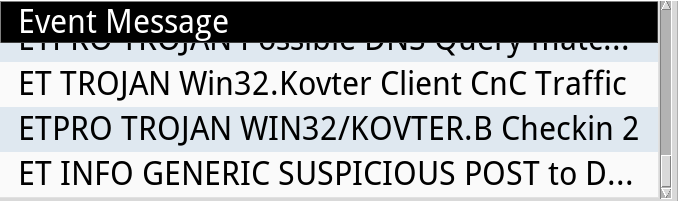 UP NEXT...
Wireshark setup
Find traffic based on an IDS alert
Find root cause after post-infection alert
Example of exploit kit traffic
ROOT CAUSE AFTER POST-INFECTION
Alerts for Fareit/Pony, Terdot.A/Zloader, and Tor
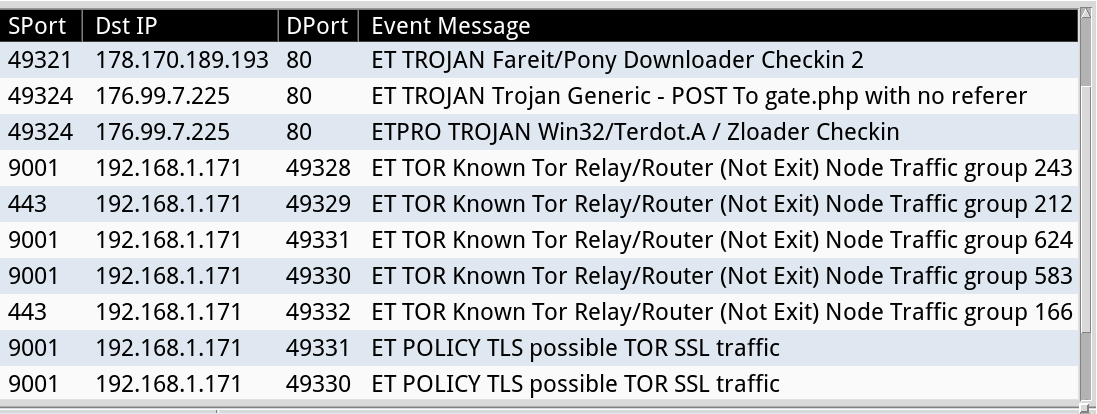 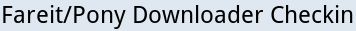 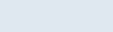 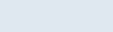 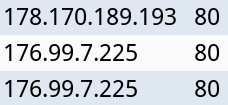 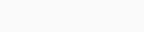 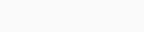 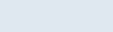 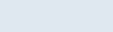 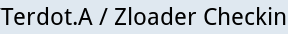 ROOT CAUSE AFTER POST-INFECTION
Filter: http.request and ip.addr eq 178.170.180.193
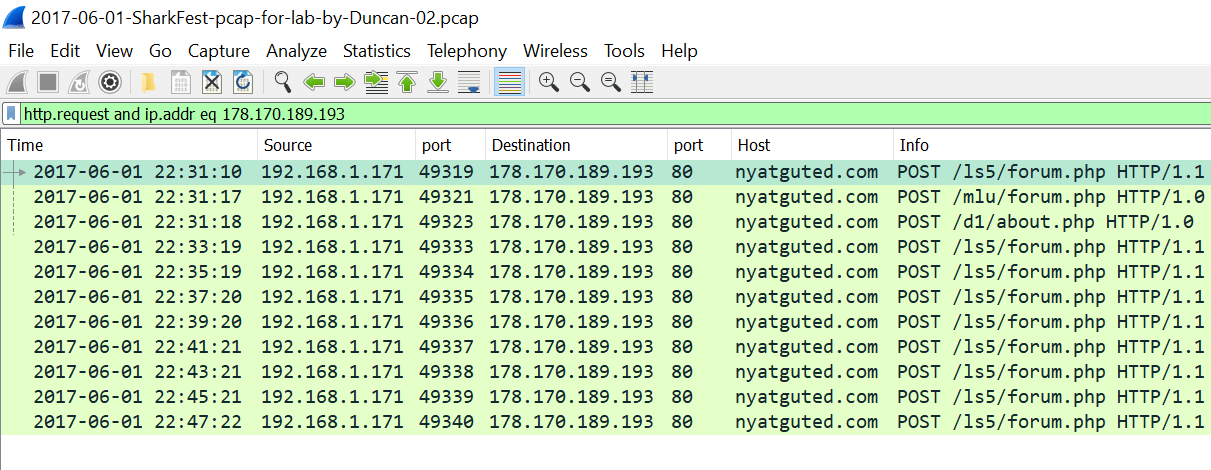 ROOT CAUSE AFTER POST-INFECTION
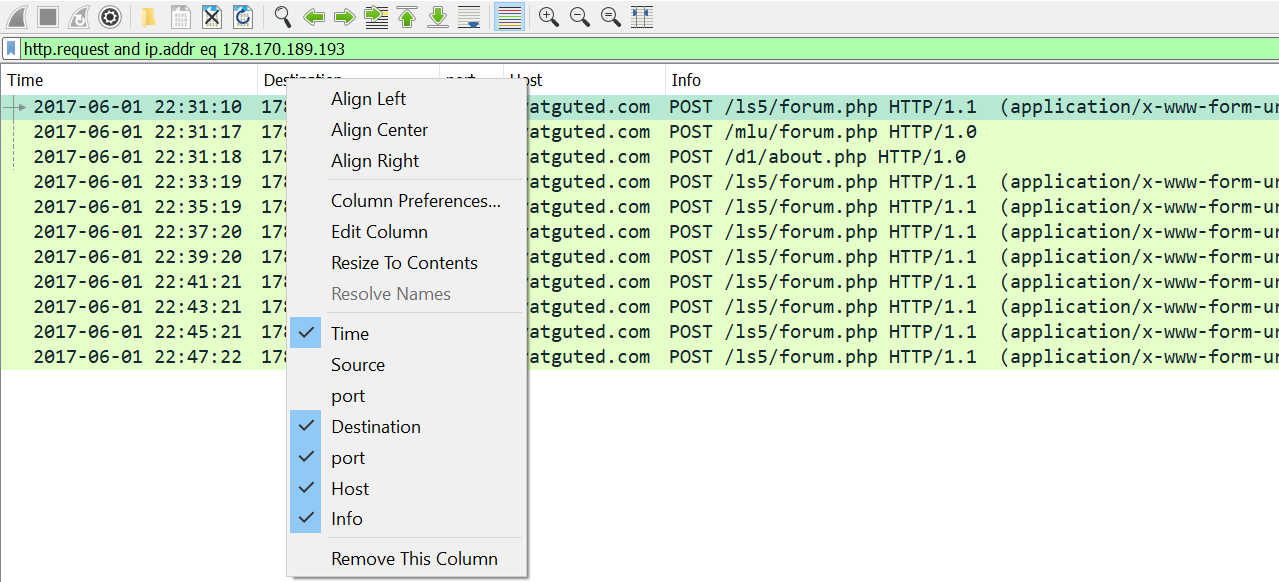 ROOT CAUSE AFTER POST-INFECTION
Filter: http.request and ip.addr eq 176.99.7.225
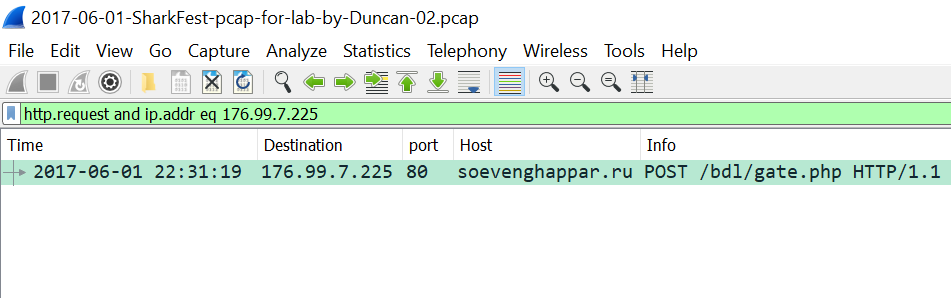 ROOT CAUSE AFTER POST-INFECTION
Domains from the alerts

nyatguted.com
soevenghappar.ru
ROOT CAUSE AFTER POST-INFECTION
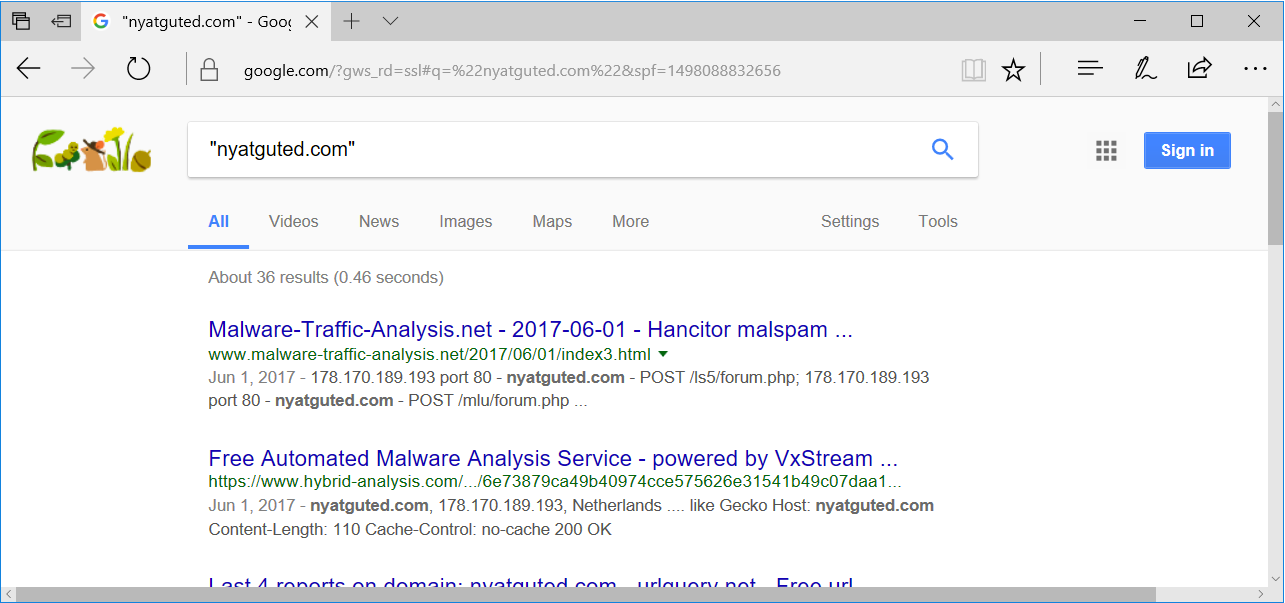 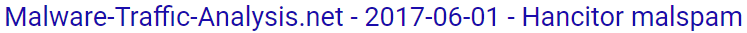 ROOT CAUSE AFTER POST-INFECTION
"nyatguted.com" and site:malwr.com
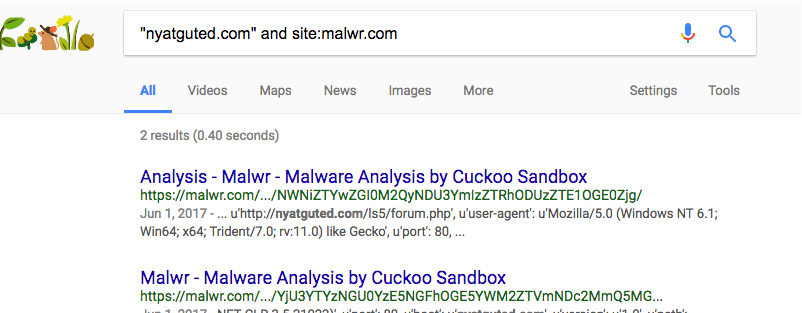 ROOT CAUSE AFTER POST-INFECTION
"nyatguted.com" and site:hybrid-analysis.com
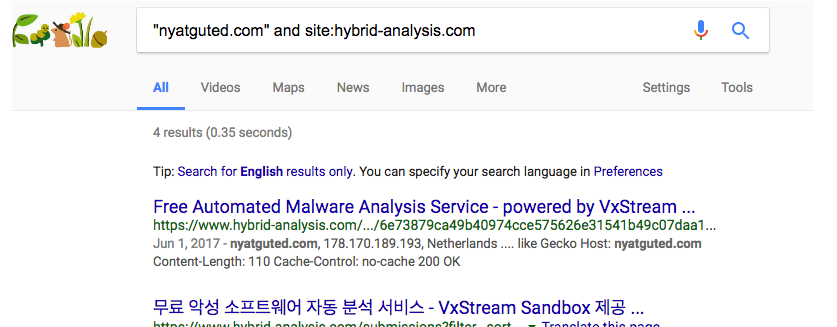 ROOT CAUSE AFTER POST-INFECTION
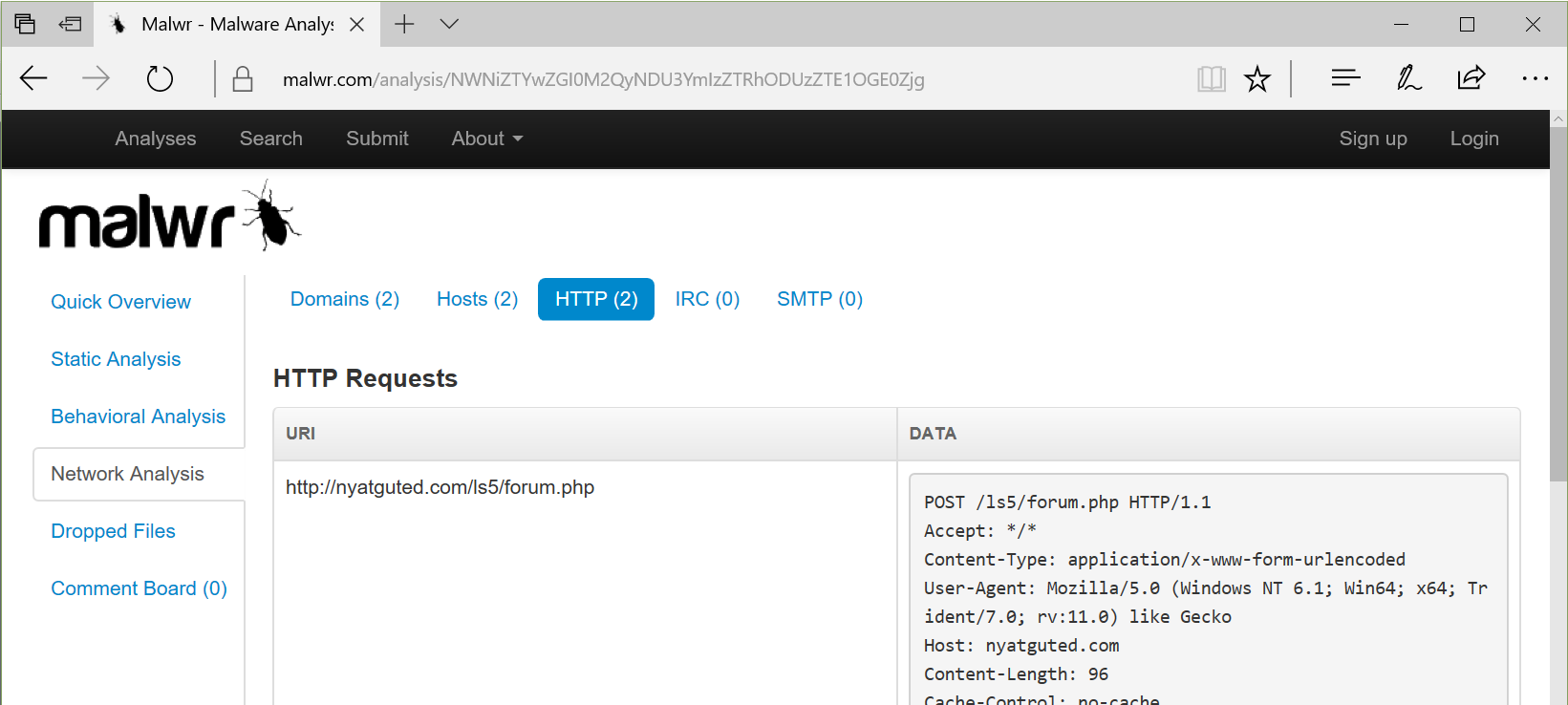 ROOT CAUSE AFTER POST-INFECTION
Filter:  ssl.handshake.extensions_server_name
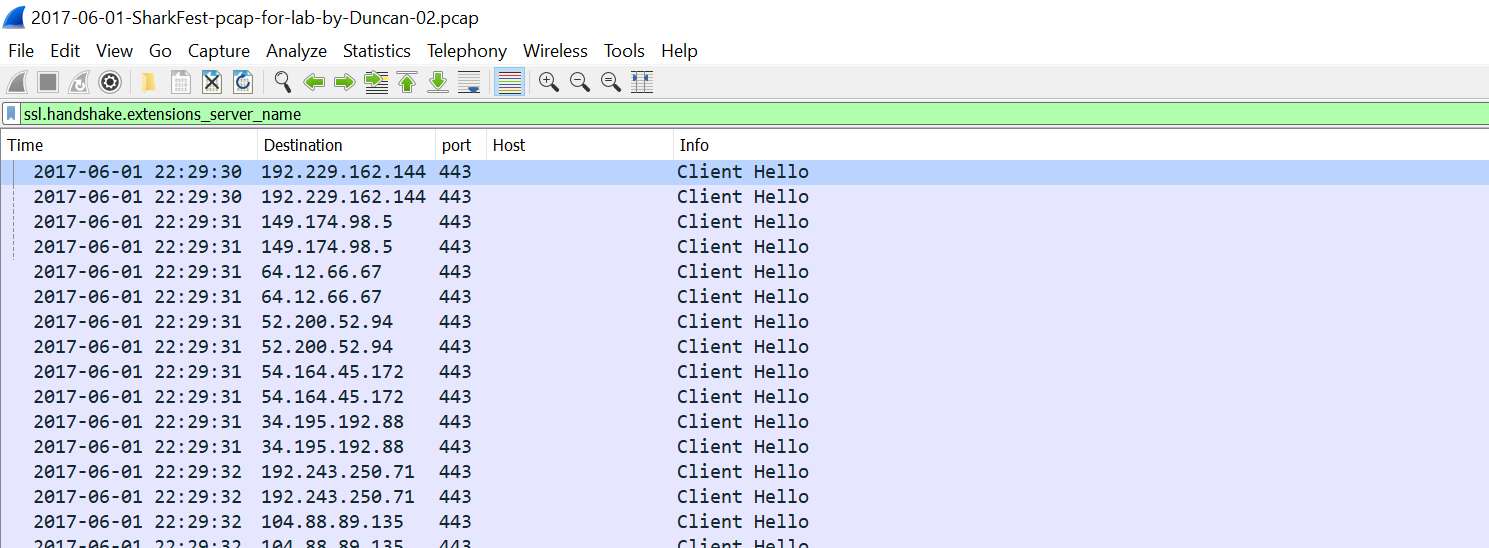 ROOT CAUSE AFTER POST-INFECTION
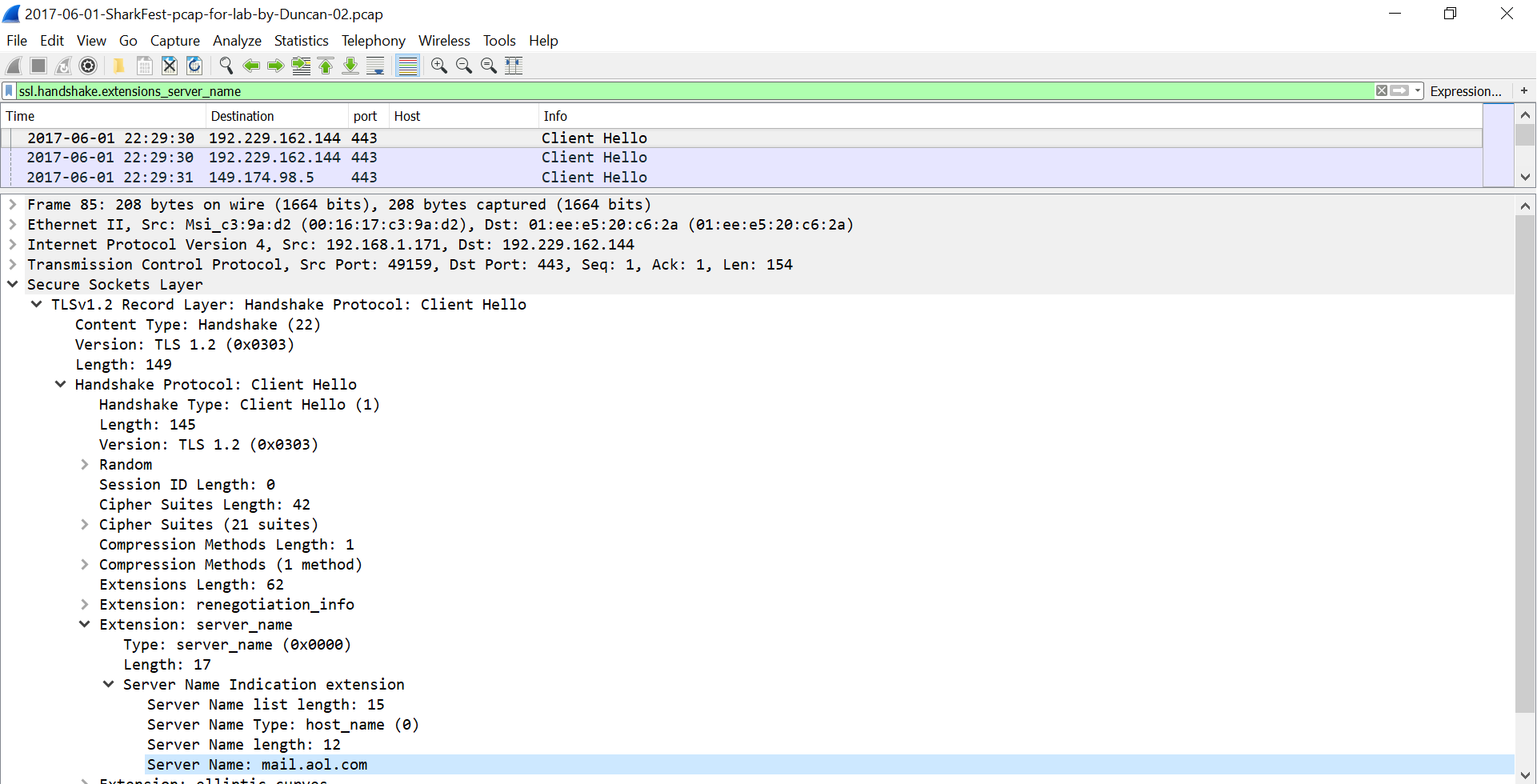 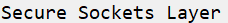 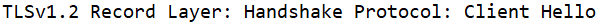 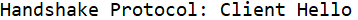 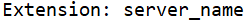 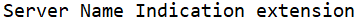 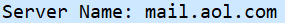 ROOT CAUSE AFTER POST-INFECTION
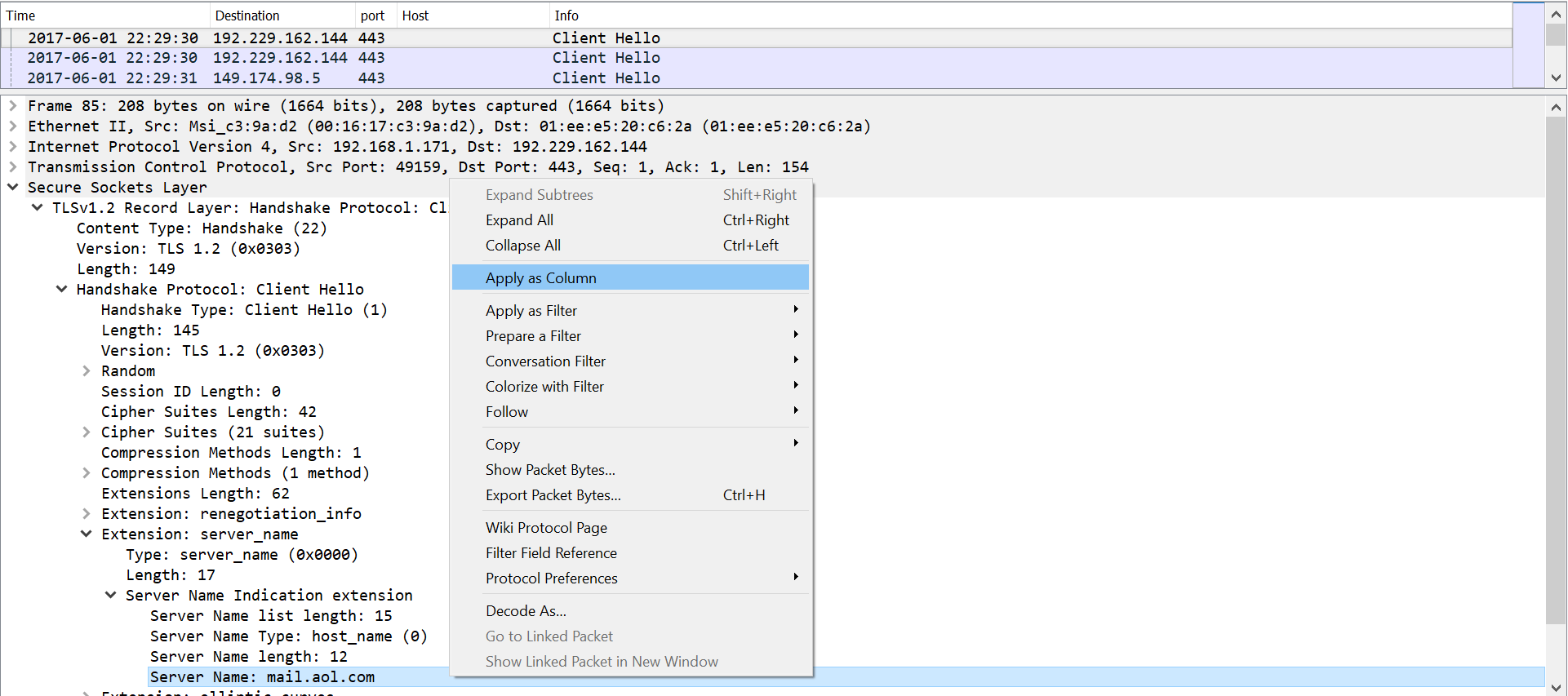 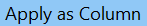 ROOT CAUSE AFTER POST-INFECTION
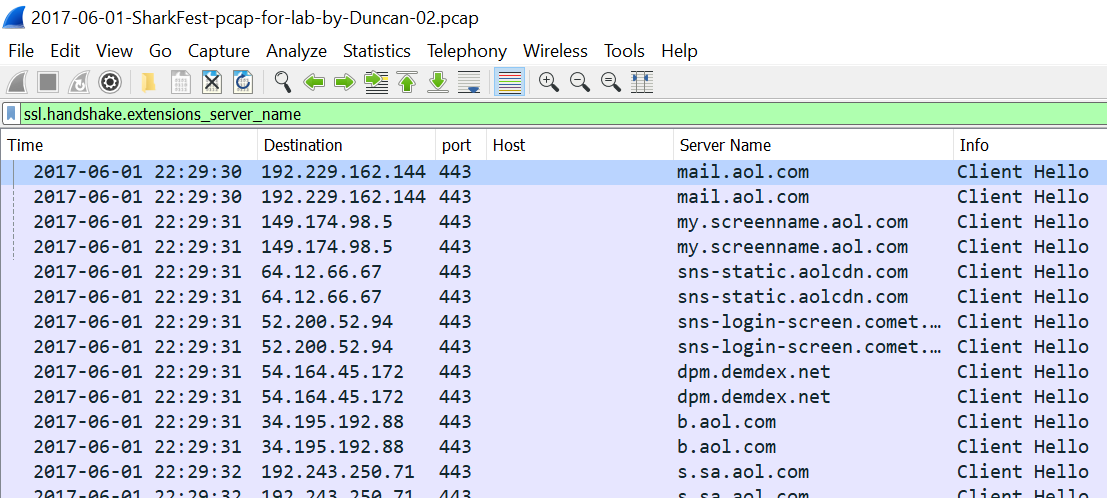 ROOT CAUSE AFTER POST-INFECTION
http.request or ssl.handshake.extensions_server_name
ROOT CAUSE AFTER POST-INFECTION
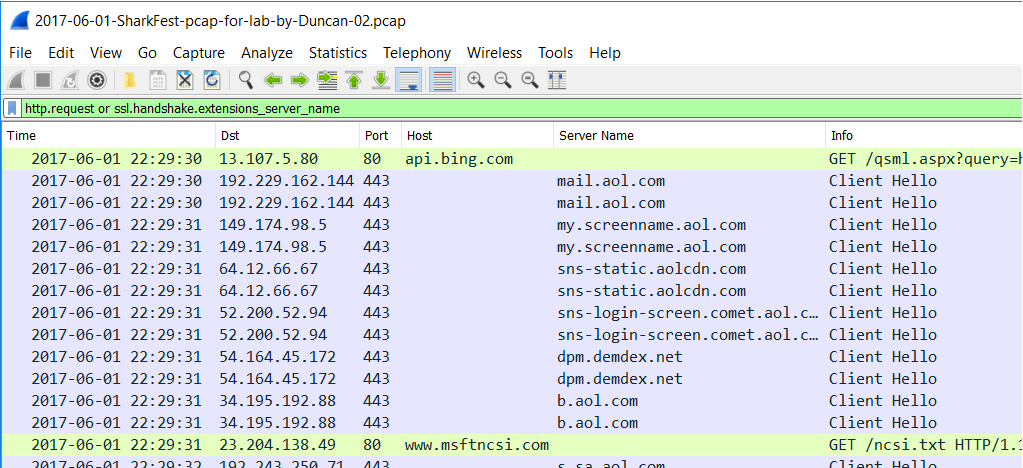 UP NEXT...
Wireshark setup
Find traffic based on an IDS alert
Find root cause after post-infection alert
Example of exploit kit traffic
EXPLOIT KIT TRAFFIC
Rig EK is often easiest to replicate.
EKs are evolving.
Rig EK URL patterns changed last week on June12th or June 13th.
Rig EK payload is encrypted.
EXPLOIT KIT TRAFFIC
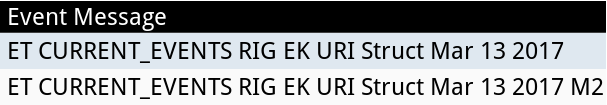 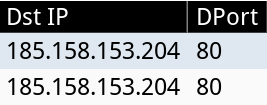 EXPLOIT KIT TRAFFIC
Post-infection alerts
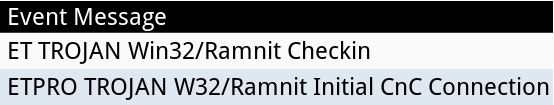 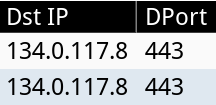 EXPLOIT KIT TRAFFIC
http.request and ip.addr eq 185.158.153.204
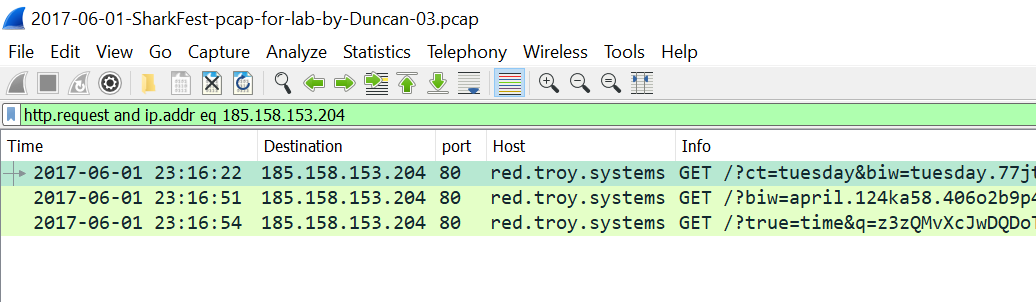 EXPLOIT KIT TRAFFIC
Flow of events from the EK domain:
Landing page
payload
exploit
EXPLOIT KIT TRAFFIC
Flow of events from the EK domain:
Landing
page & IE exploit
payload
EXPLOIT KIT TRAFFIC
(http.request or http.response) and ip.addr eq 185.158.153.204
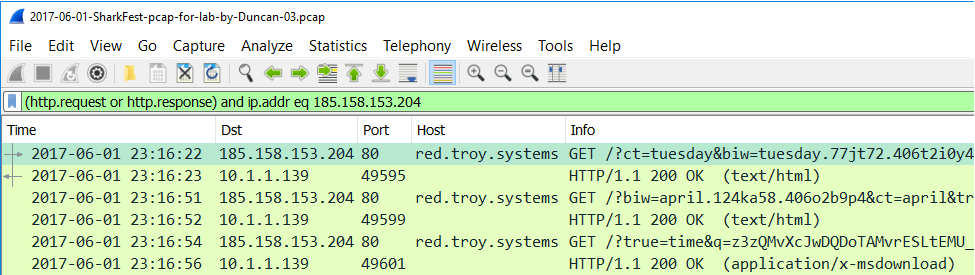 EXPLOIT KIT TRAFFIC
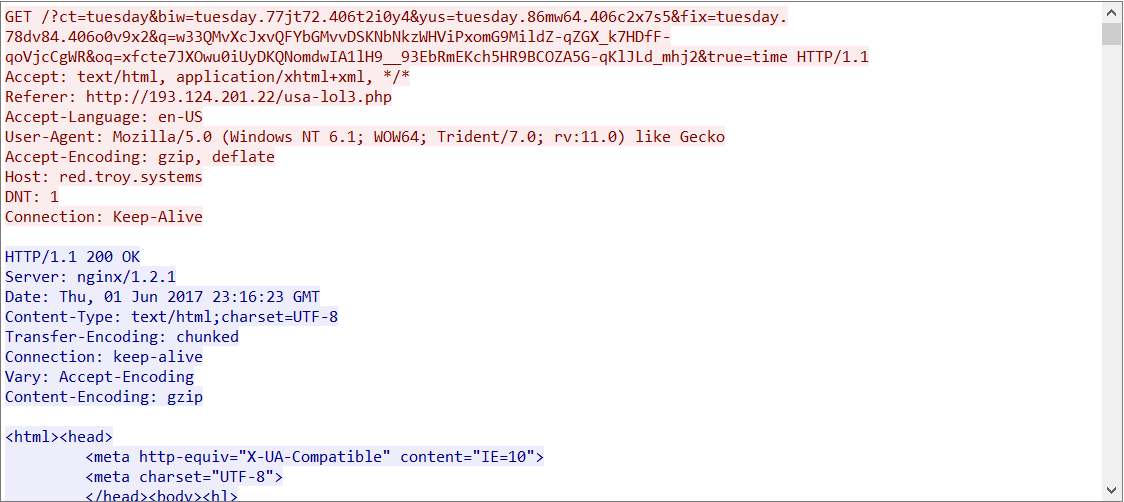 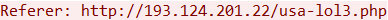 EXPLOIT KIT TRAFFIC
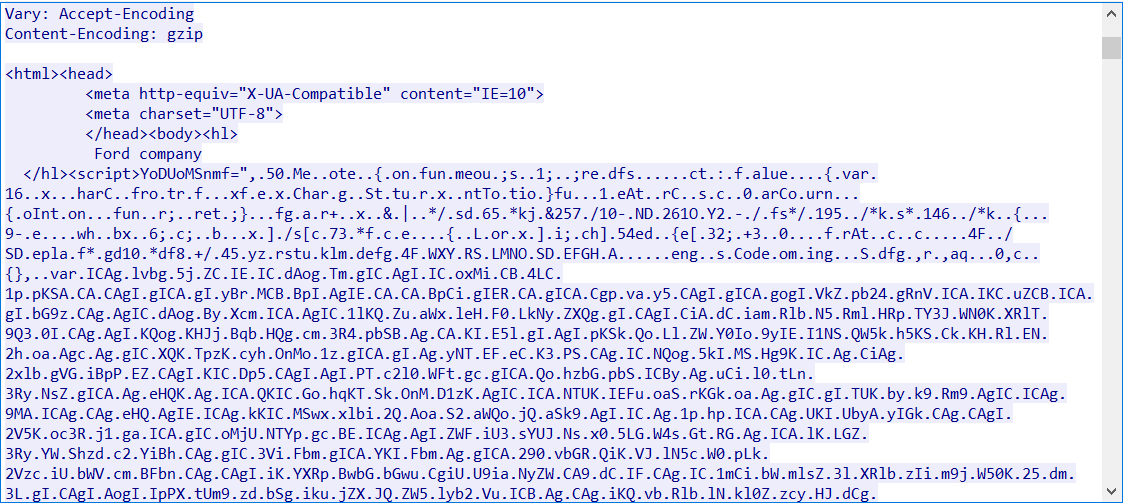 EXPLOIT KIT TRAFFIC
File  Export Objects  HTTP
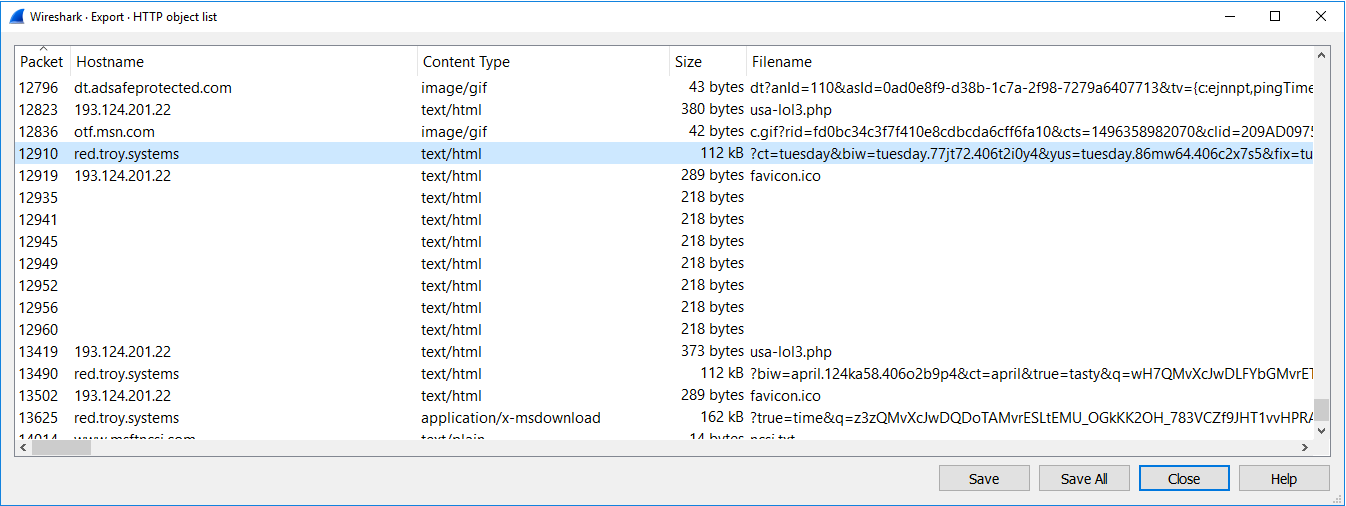 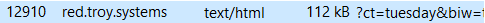 EXPLOIT KIT TRAFFIC
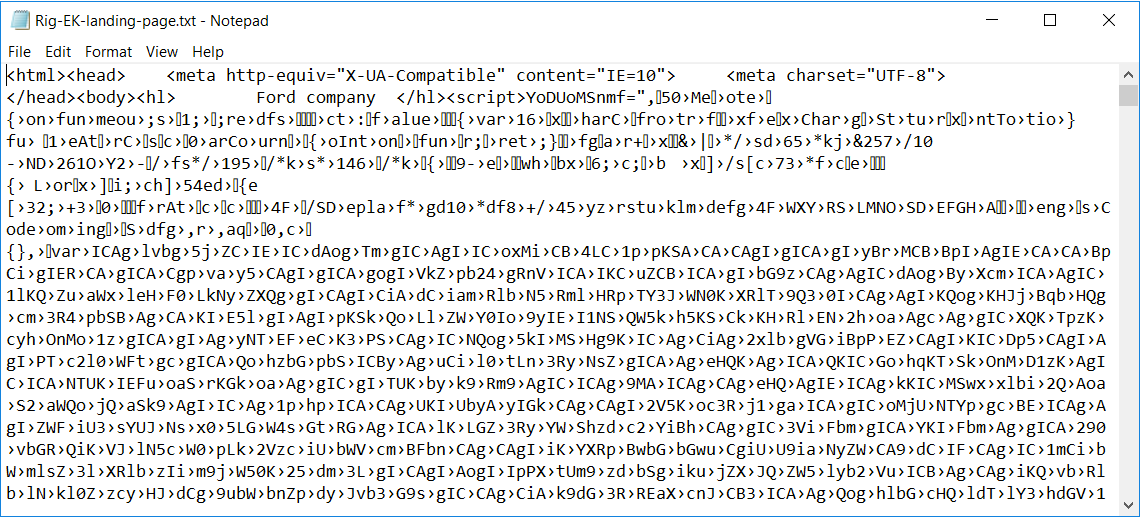 EXPLOIT KIT TRAFFIC
(http.request or http.response) and ip.addr eq 185.158.153.204
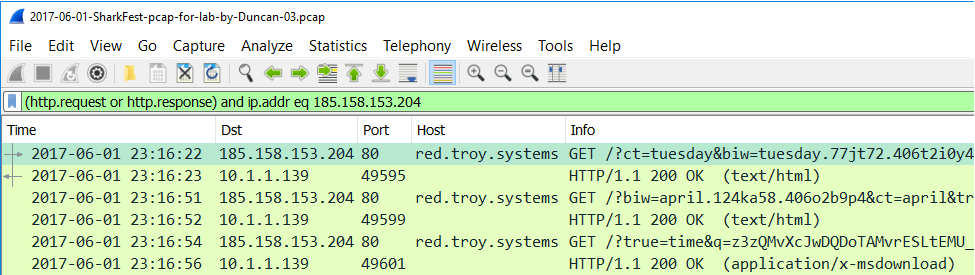 EXPLOIT KIT TRAFFIC
File  Export Objects  HTTP
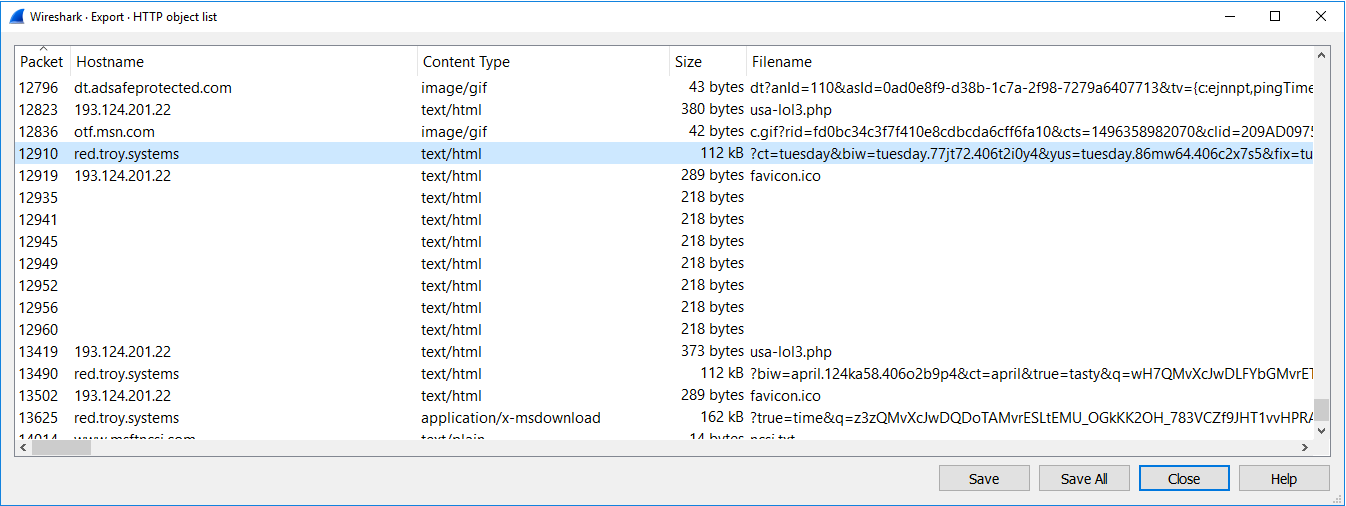 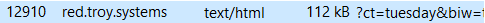 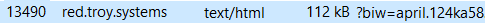 EXPLOIT KIT TRAFFIC
Example from Tuesday 2017-06-20:
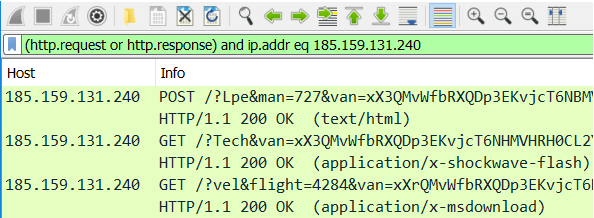 EXPLOIT KIT TRAFFIC
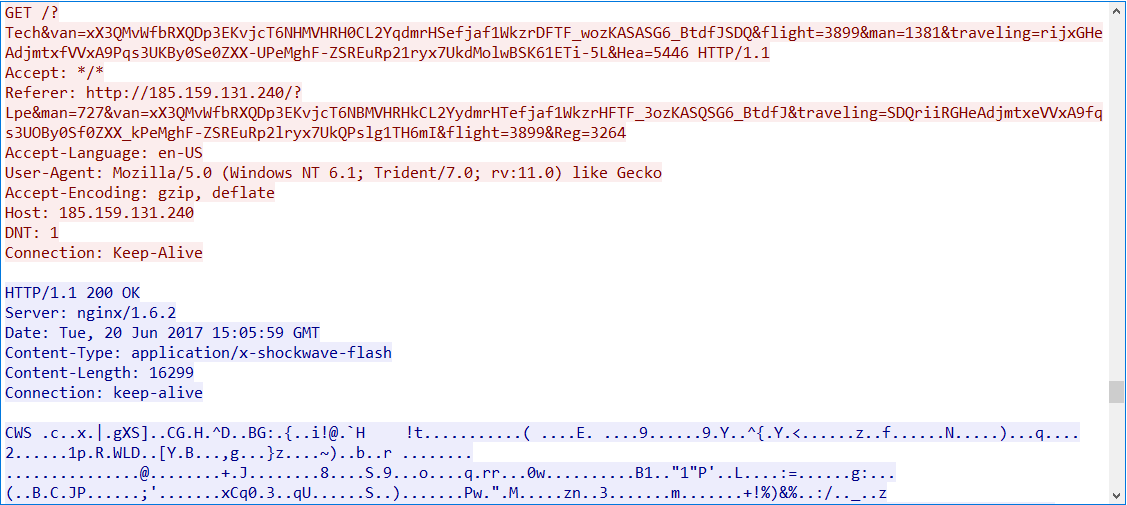 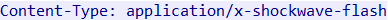 EXPLOIT KIT TRAFFIC
Example from yesterday on 2017-06-20
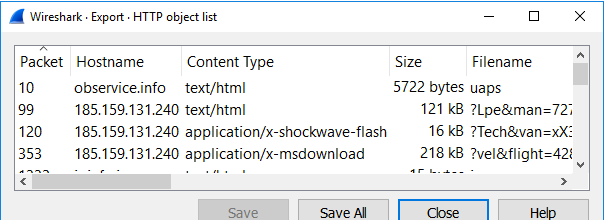 EXPLOIT KIT TRAFFIC
(http.request or http.response) and ip.addr eq 185.158.153.204
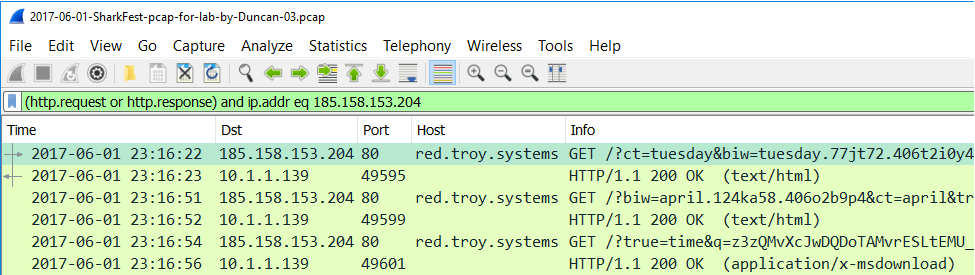 EXPLOIT KIT TRAFFIC
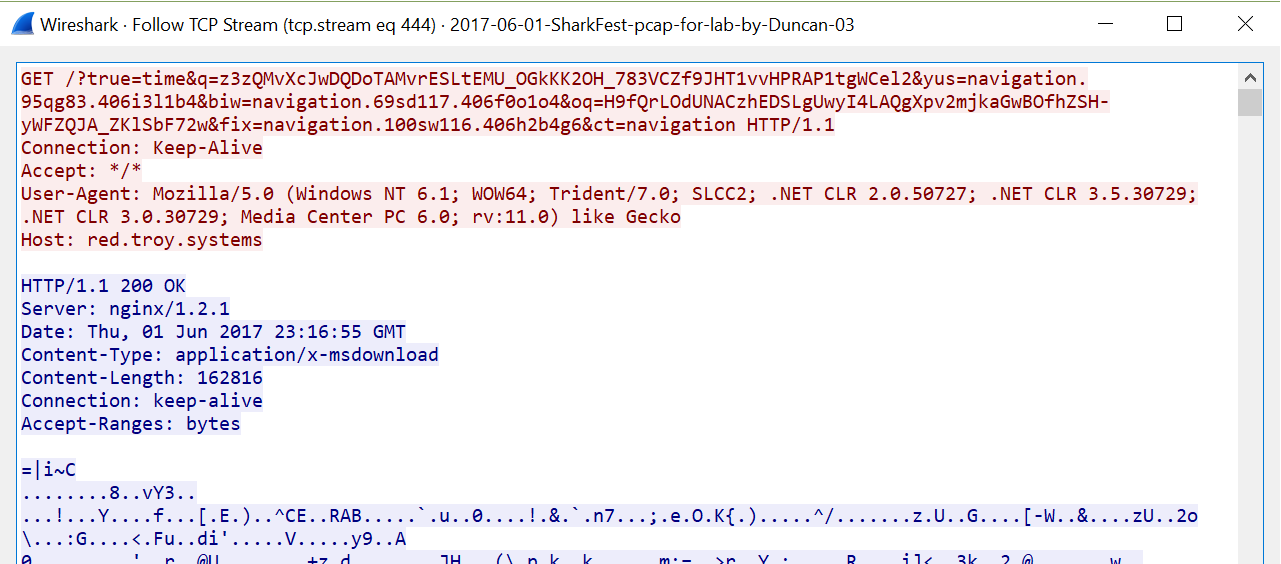 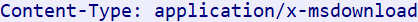 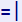 EXPLOIT KIT TRAFFIC
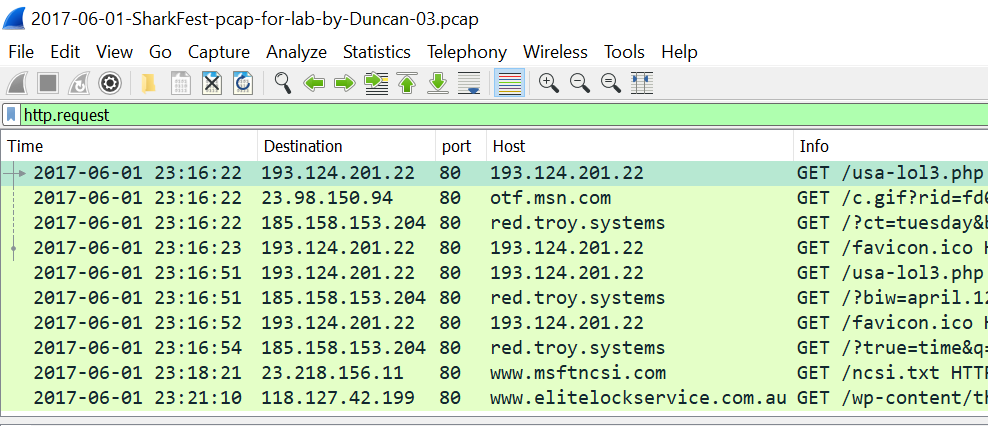 EXPLOIT KIT TRAFFIC
ip contains red.troy.systems
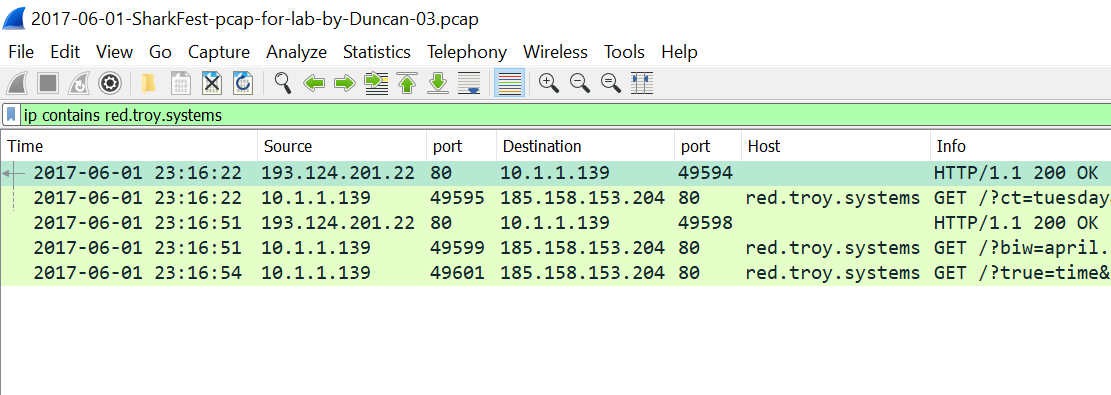 EXPLOIT KIT TRAFFIC
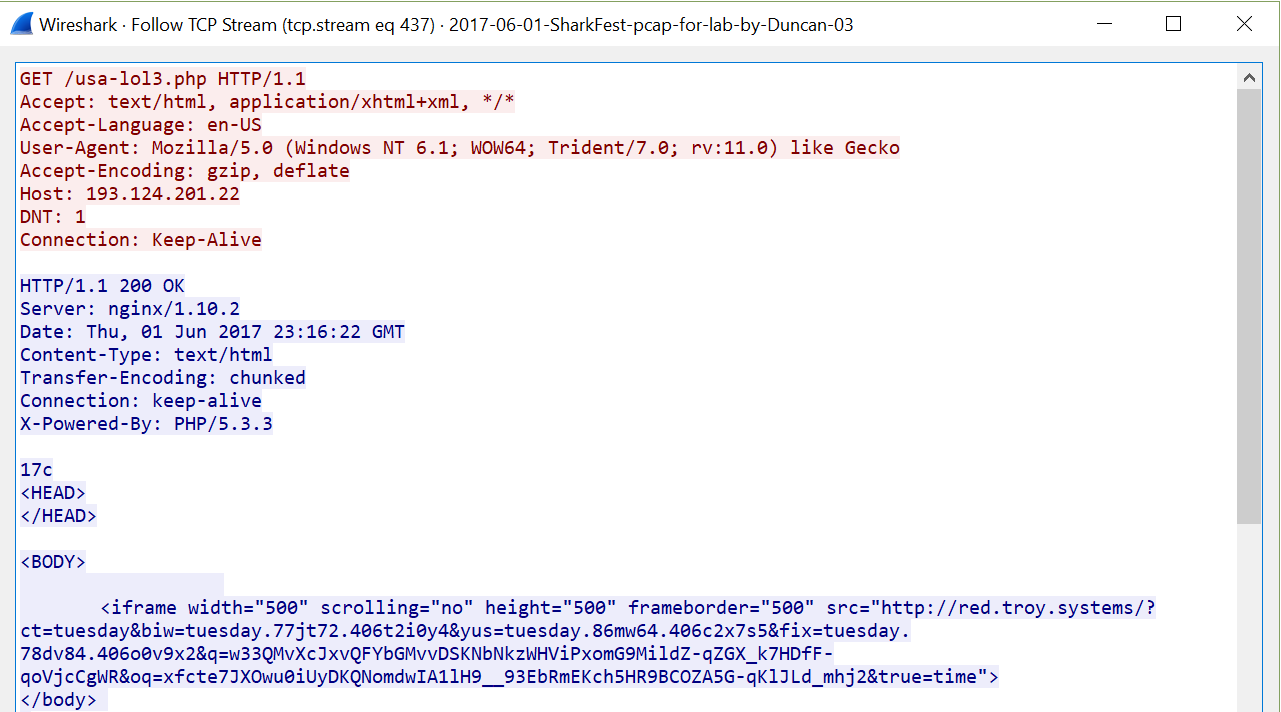 EXPLOIT KIT TRAFFIC
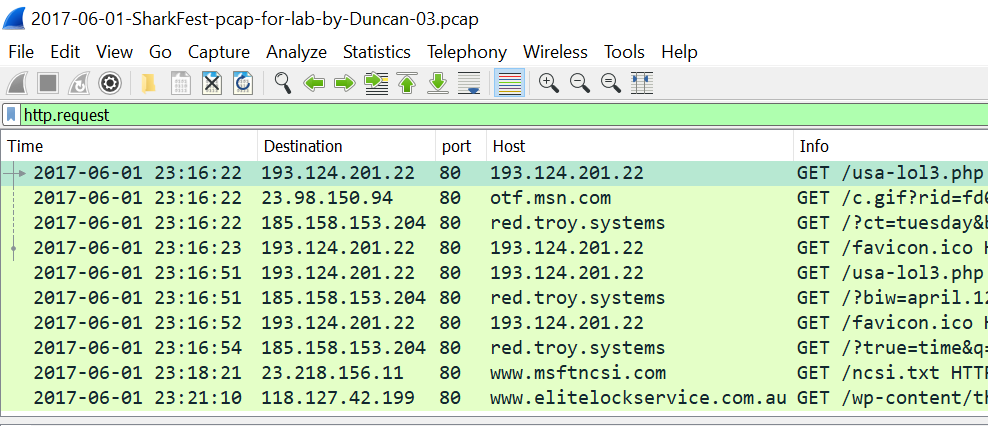 SUMMARY
Wireshark setup
Find traffic based on an IDS alert
Find root cause after post-infection alerts
Example of exploit kit traffic
Analyzing Exploit Kit Traffic with Wireshark
Analyzing Malicious Traffic with Wireshark
Bradley Duncan
Threat Intelligence Analyst | Palo Alto Networks Unit 42